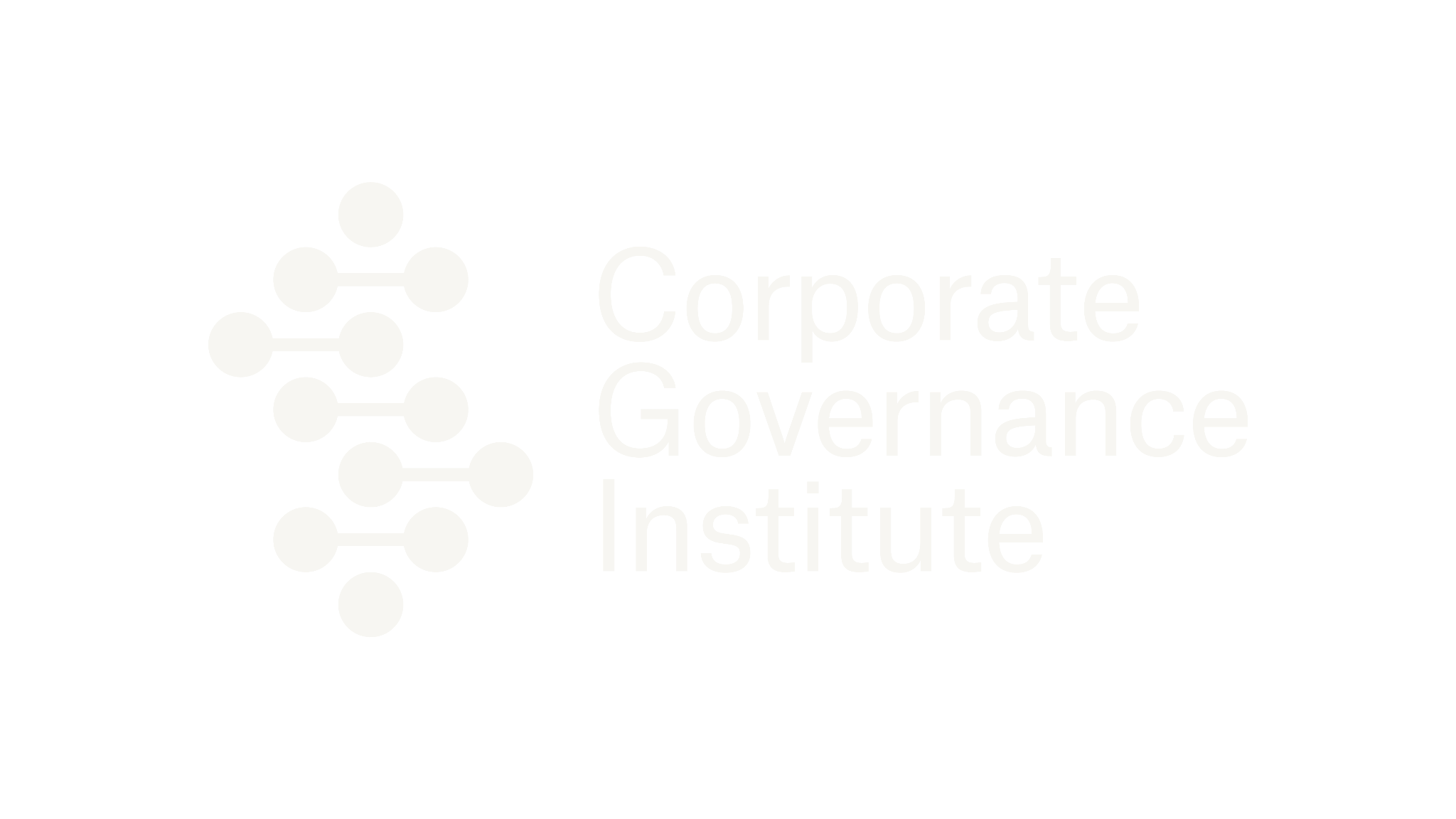 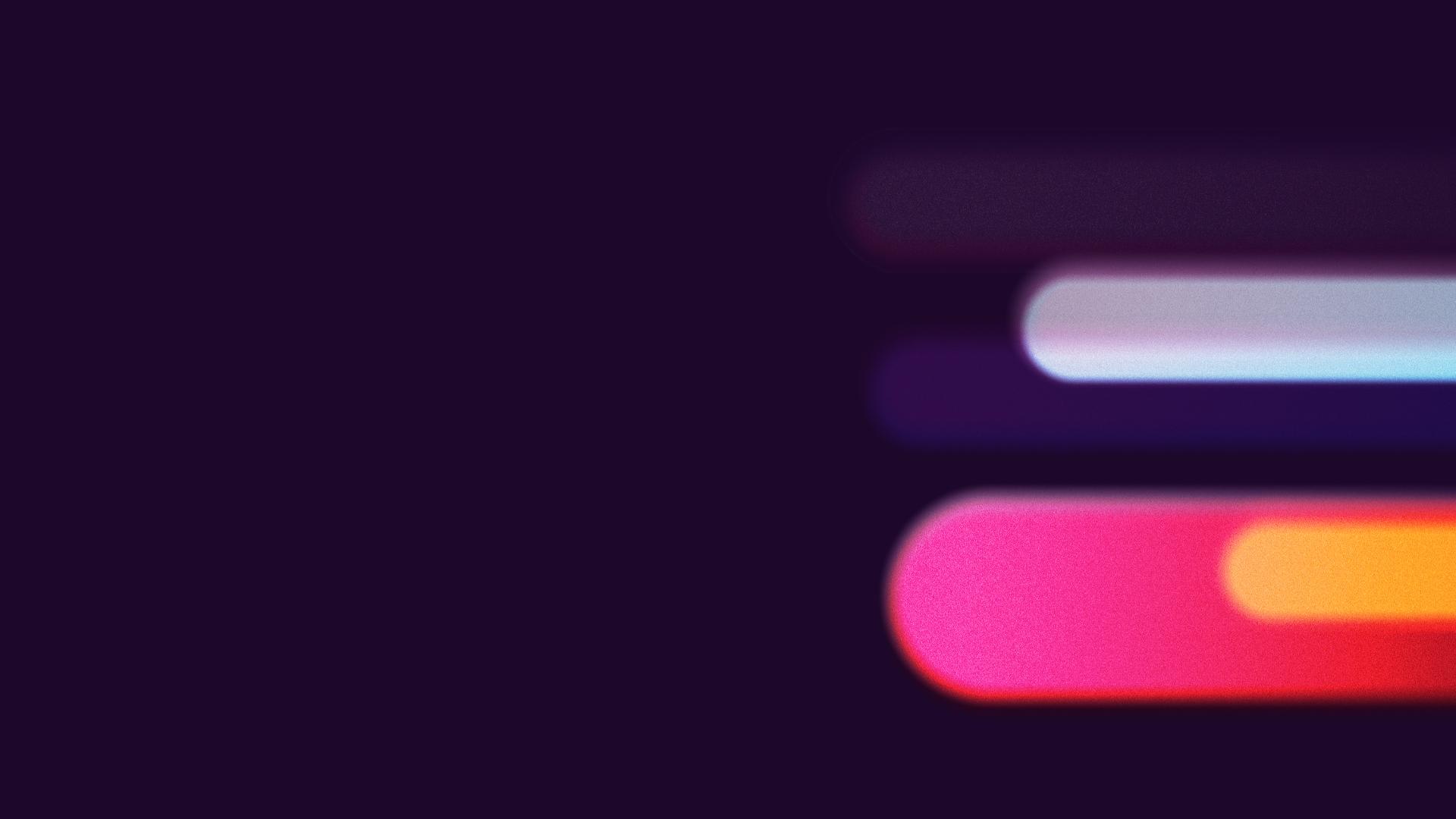 Building & Developing your INED Portfolio
Ellen Roche - PwC
Lunch & Learn
1
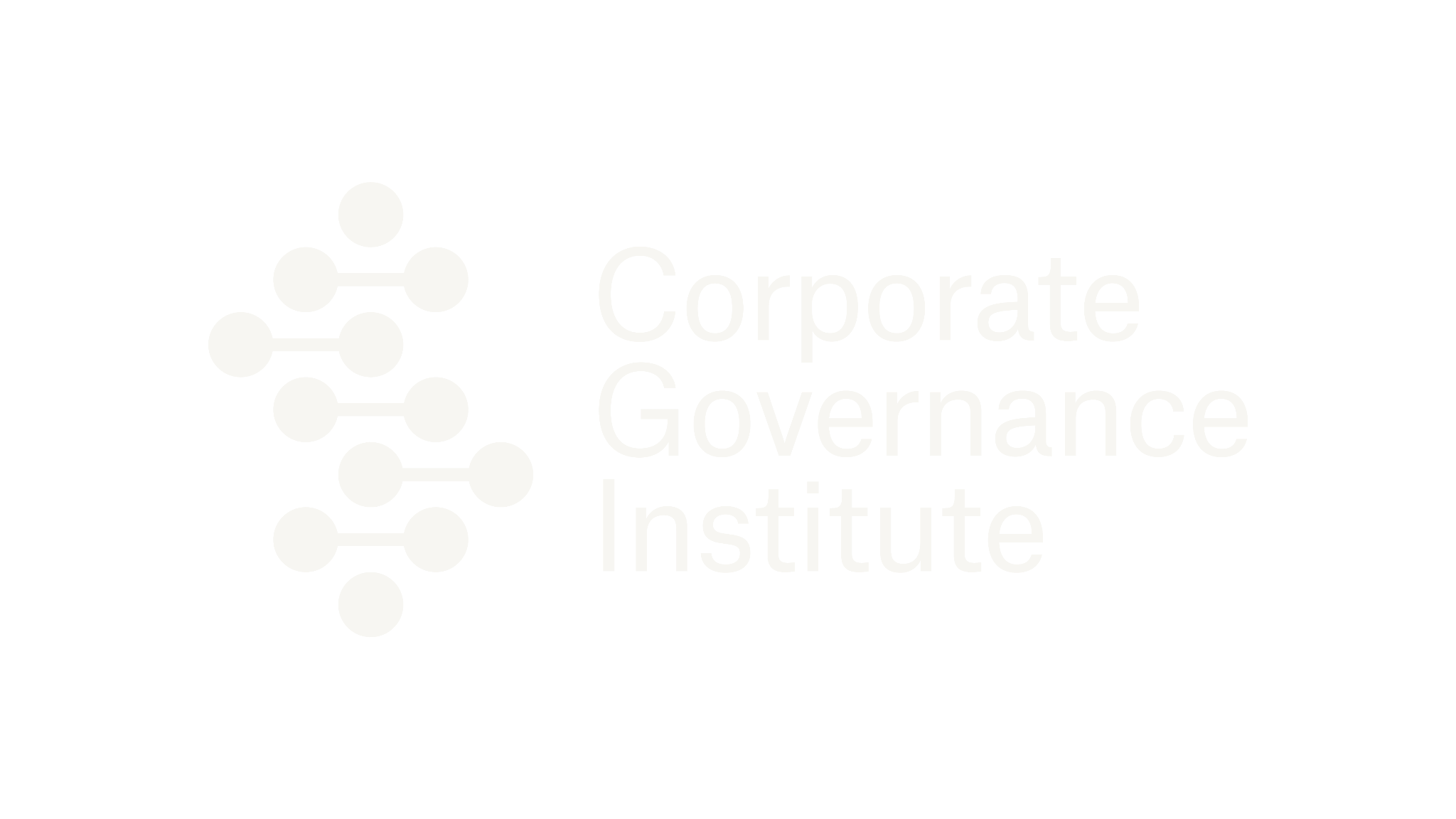 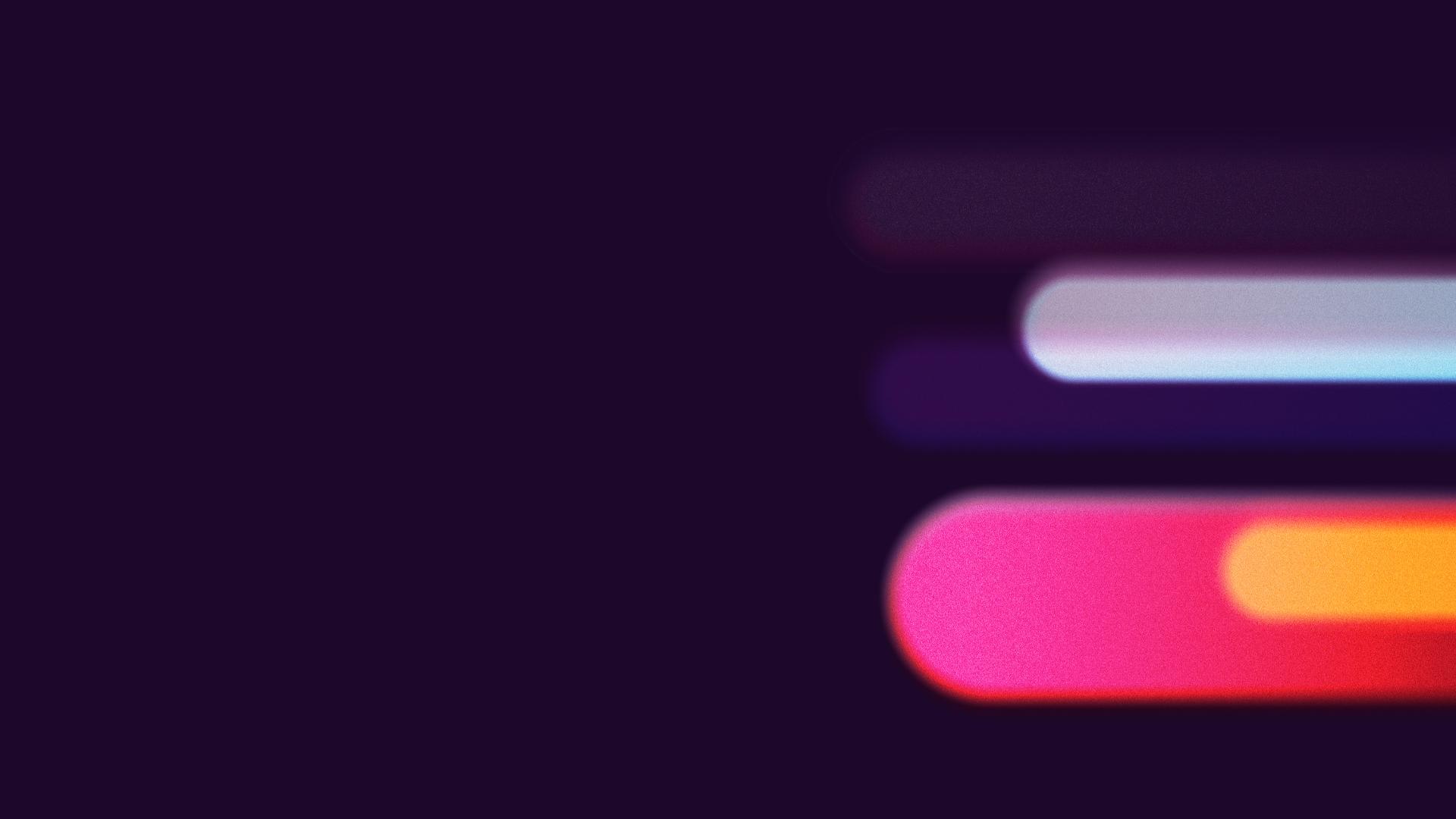 Introduction & plan for our L&L
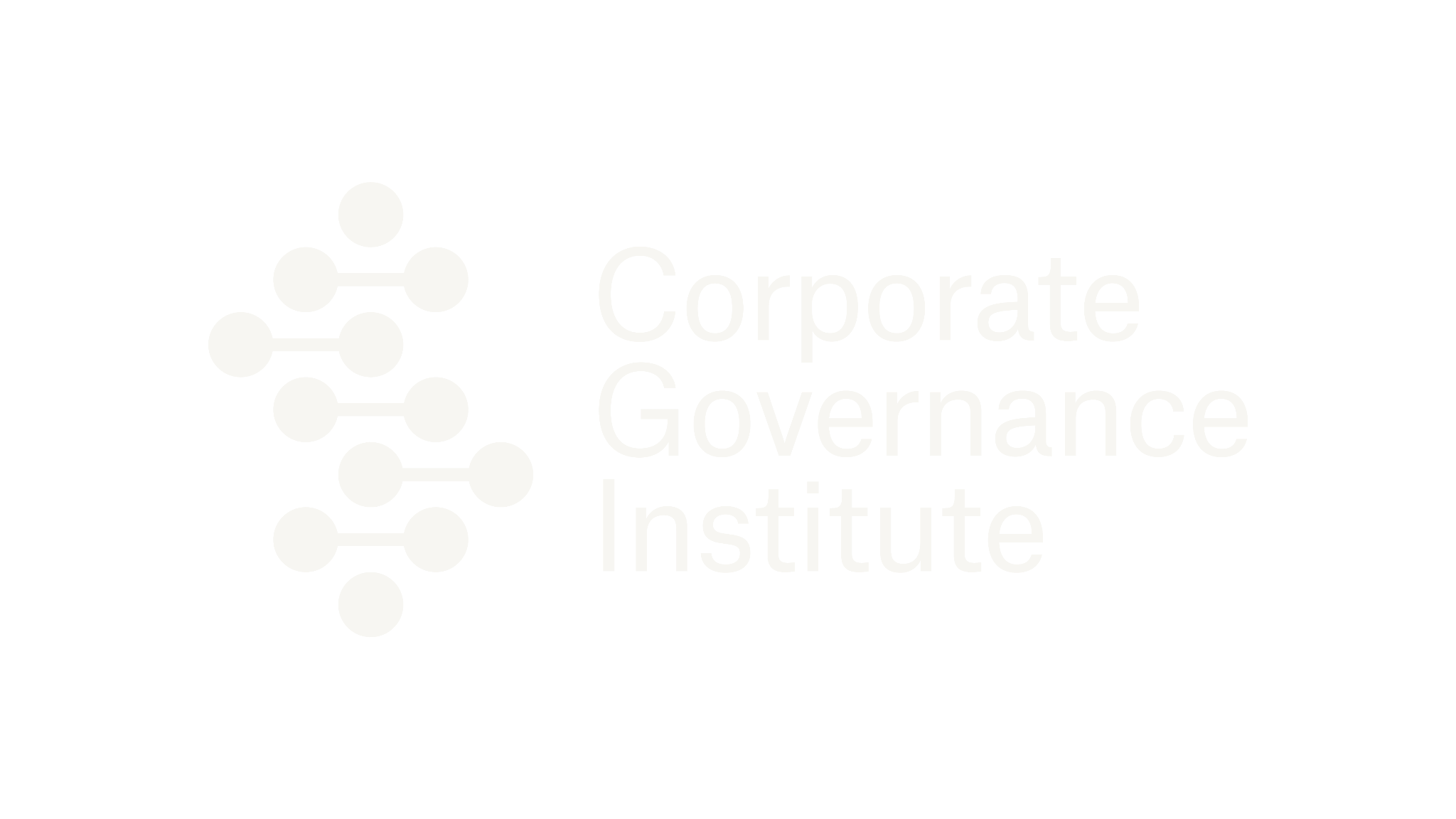 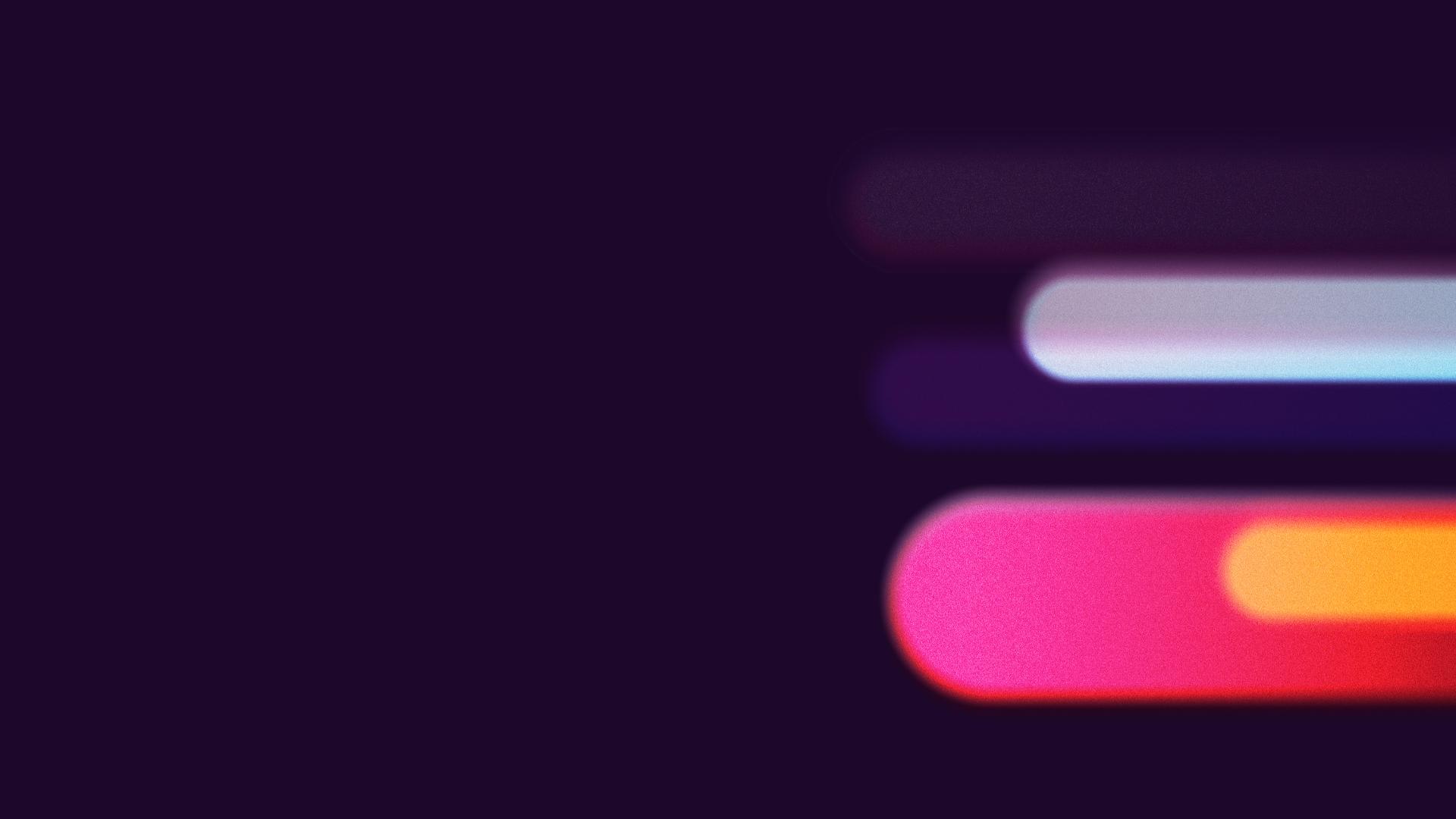 The question
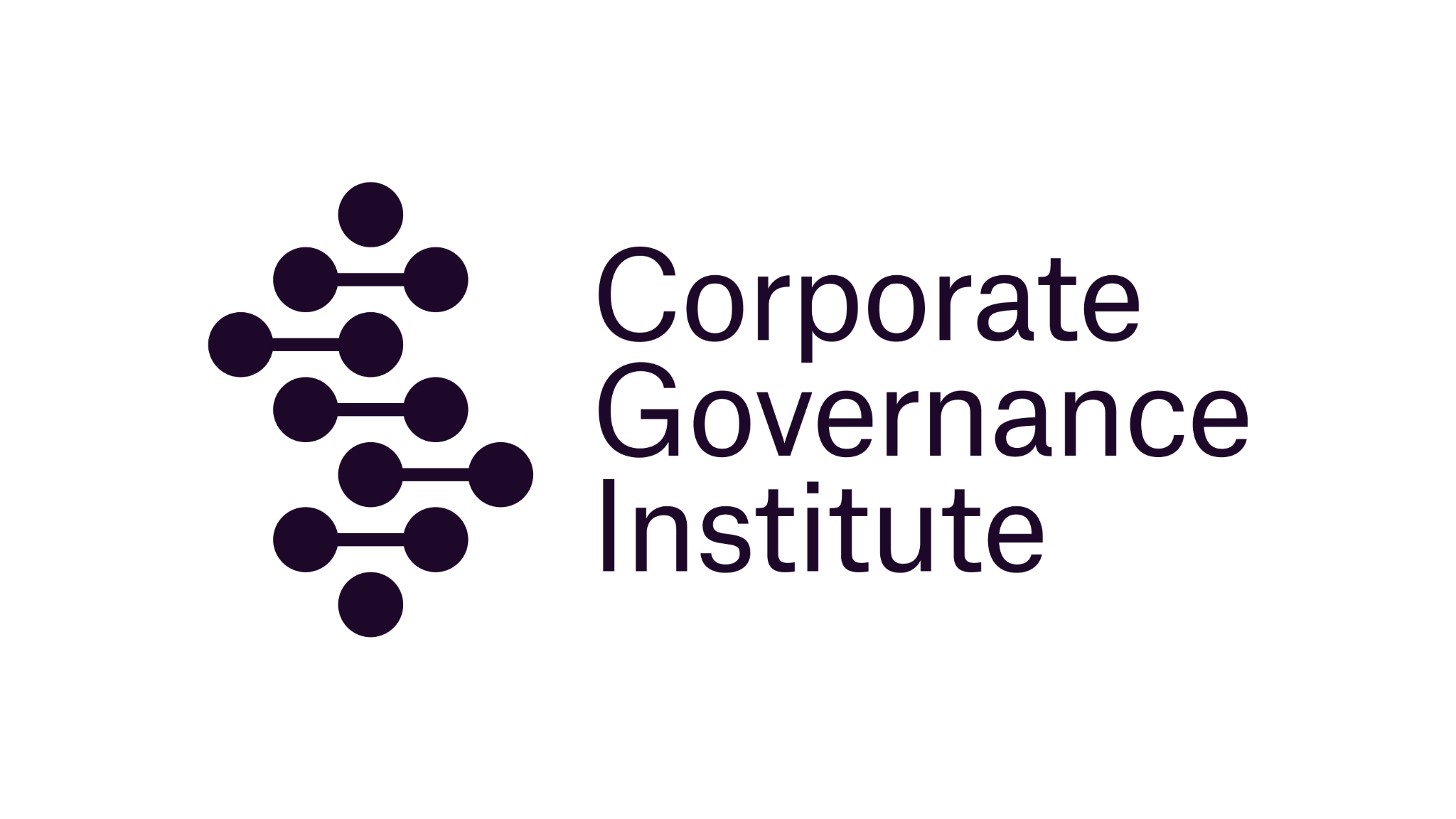 “What advice would you like to   have been given you when you were starting your INED career?"
4
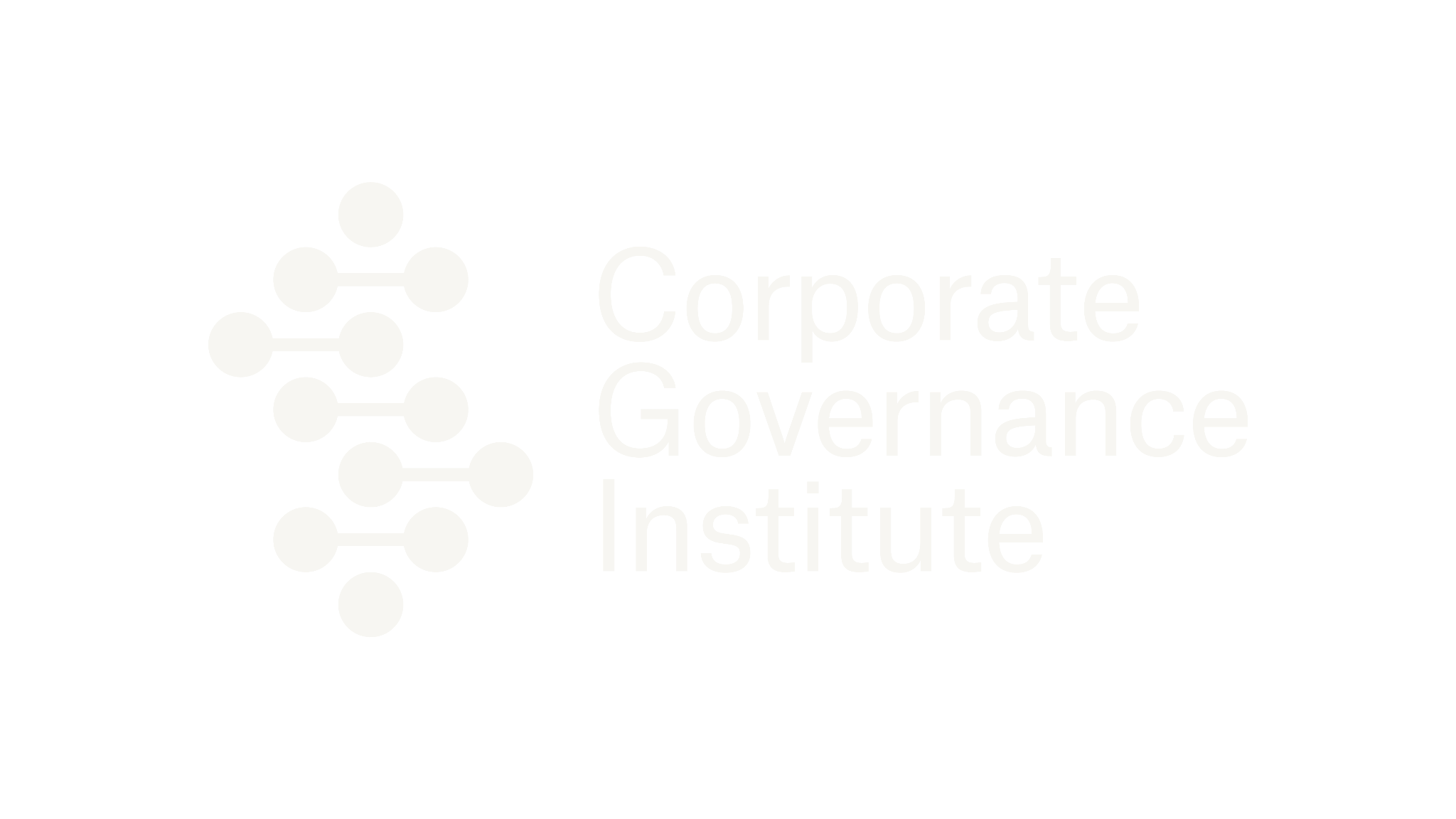 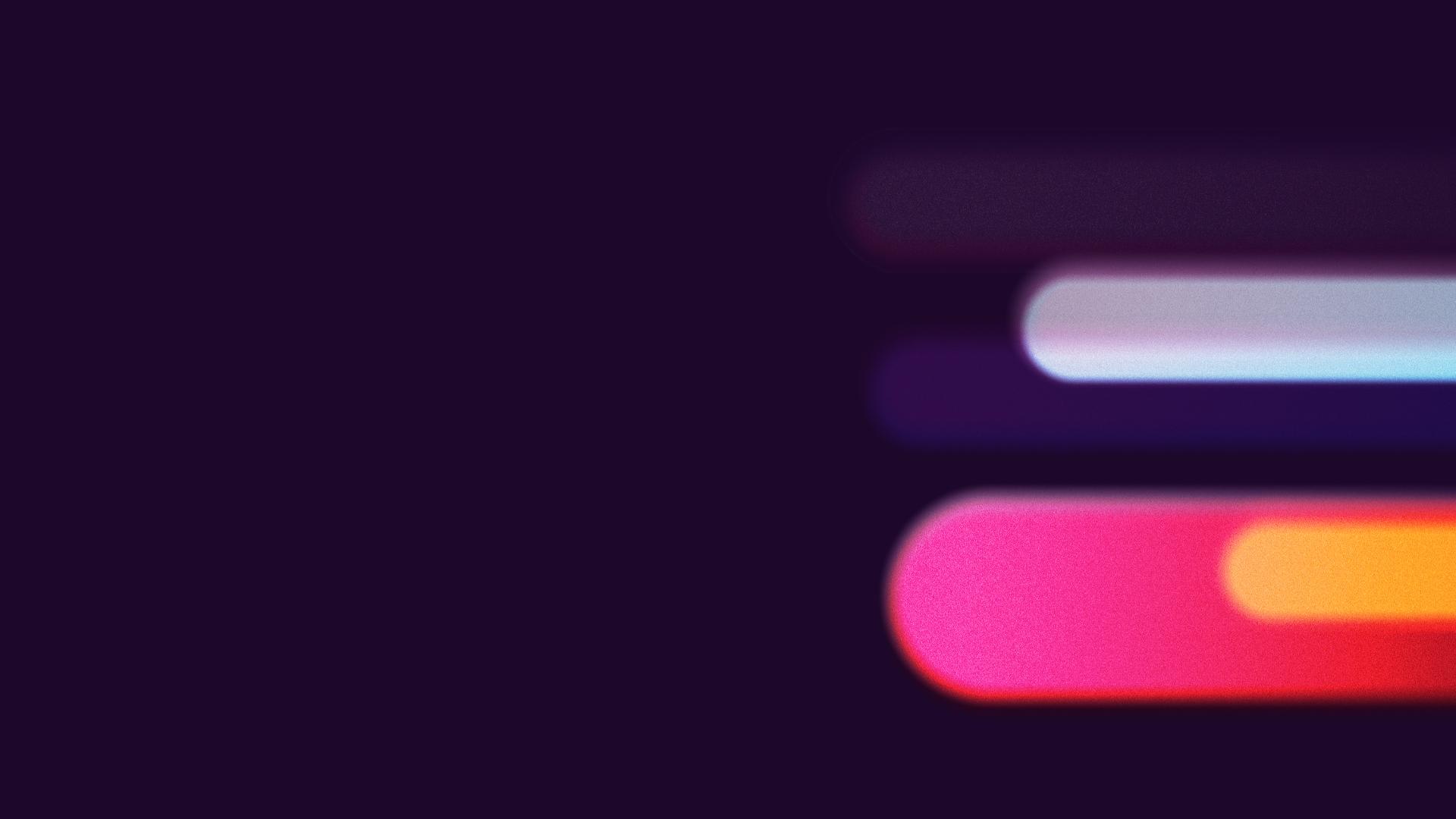 What they wish they knew
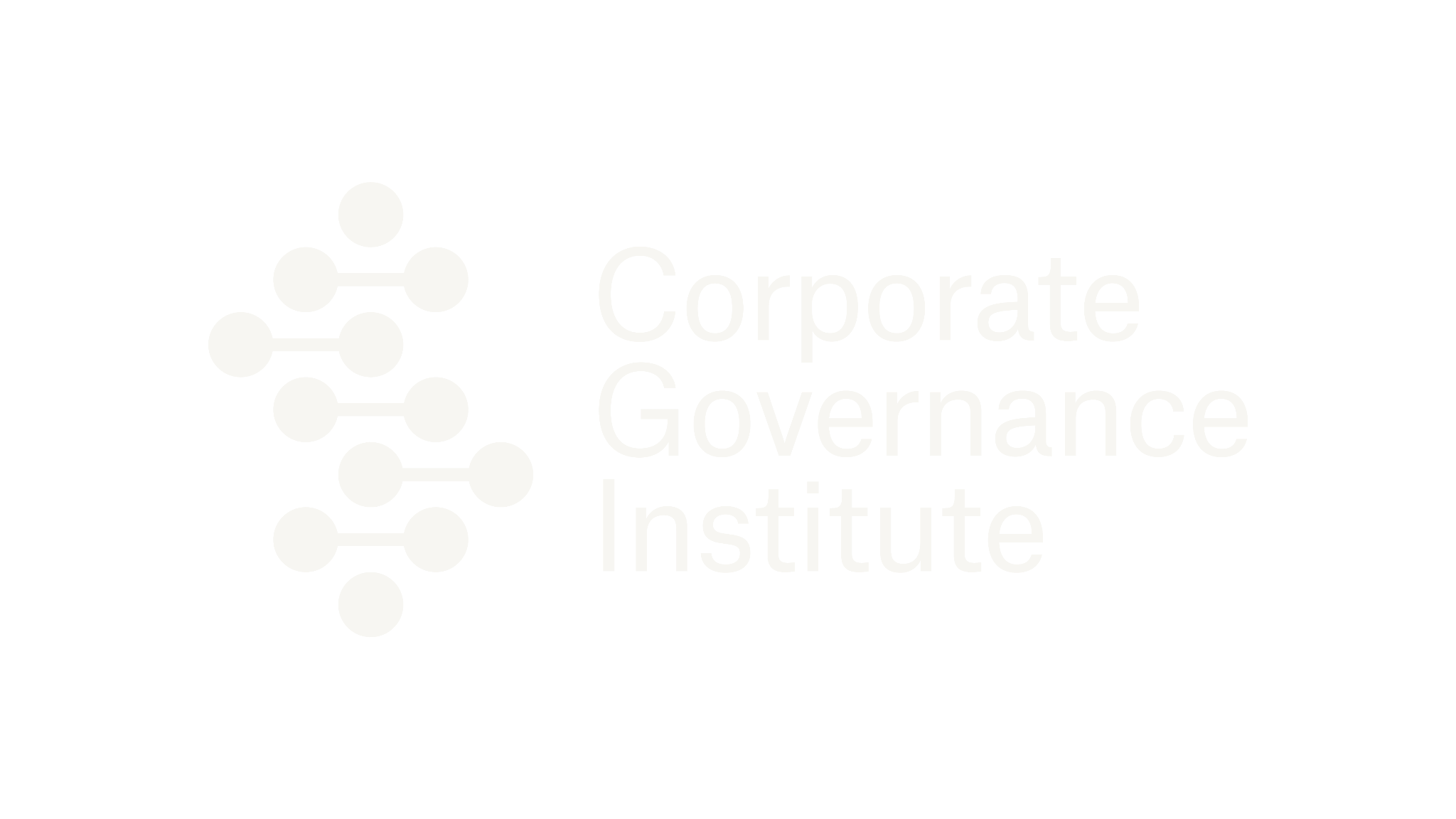 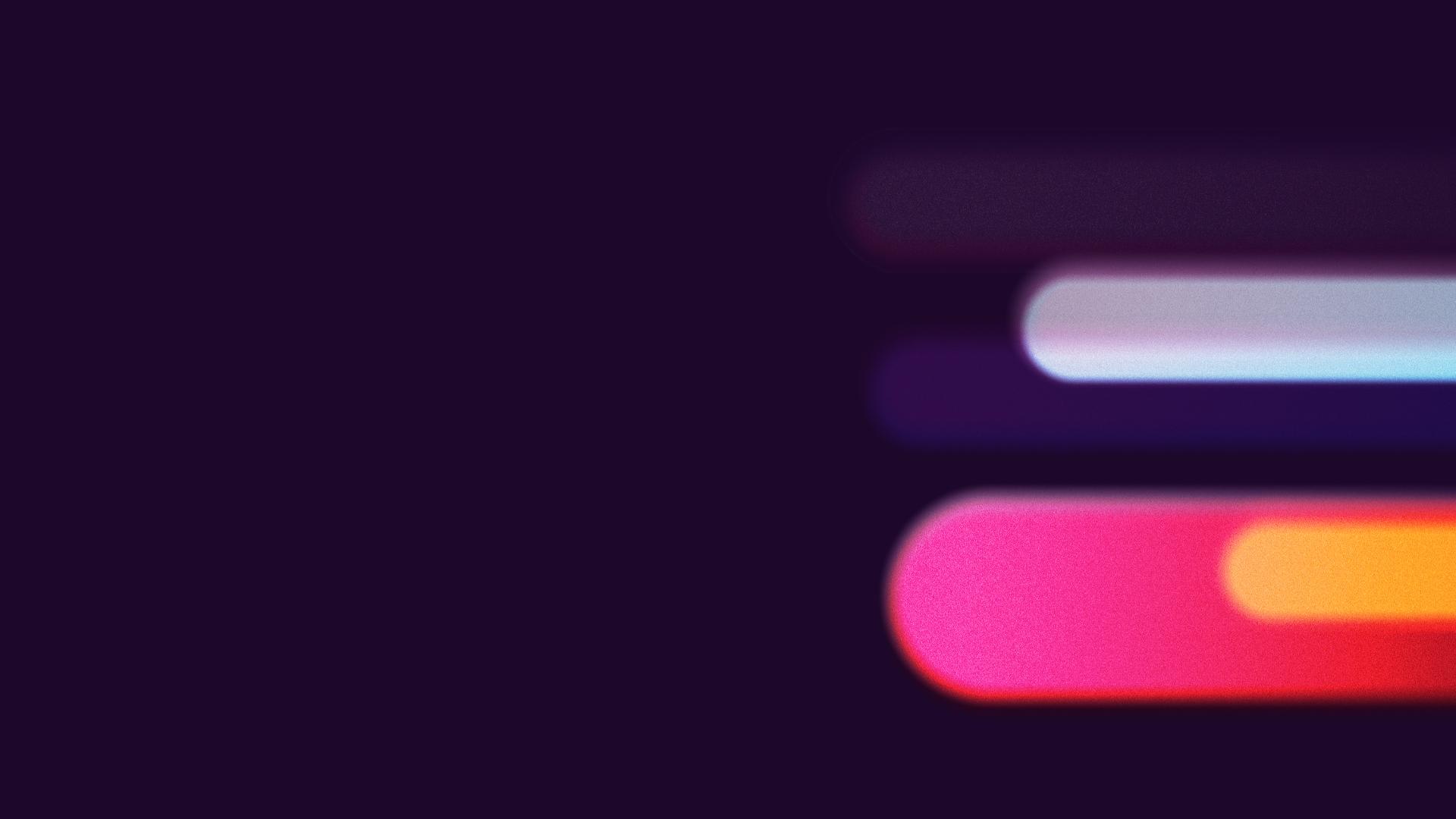 Start early
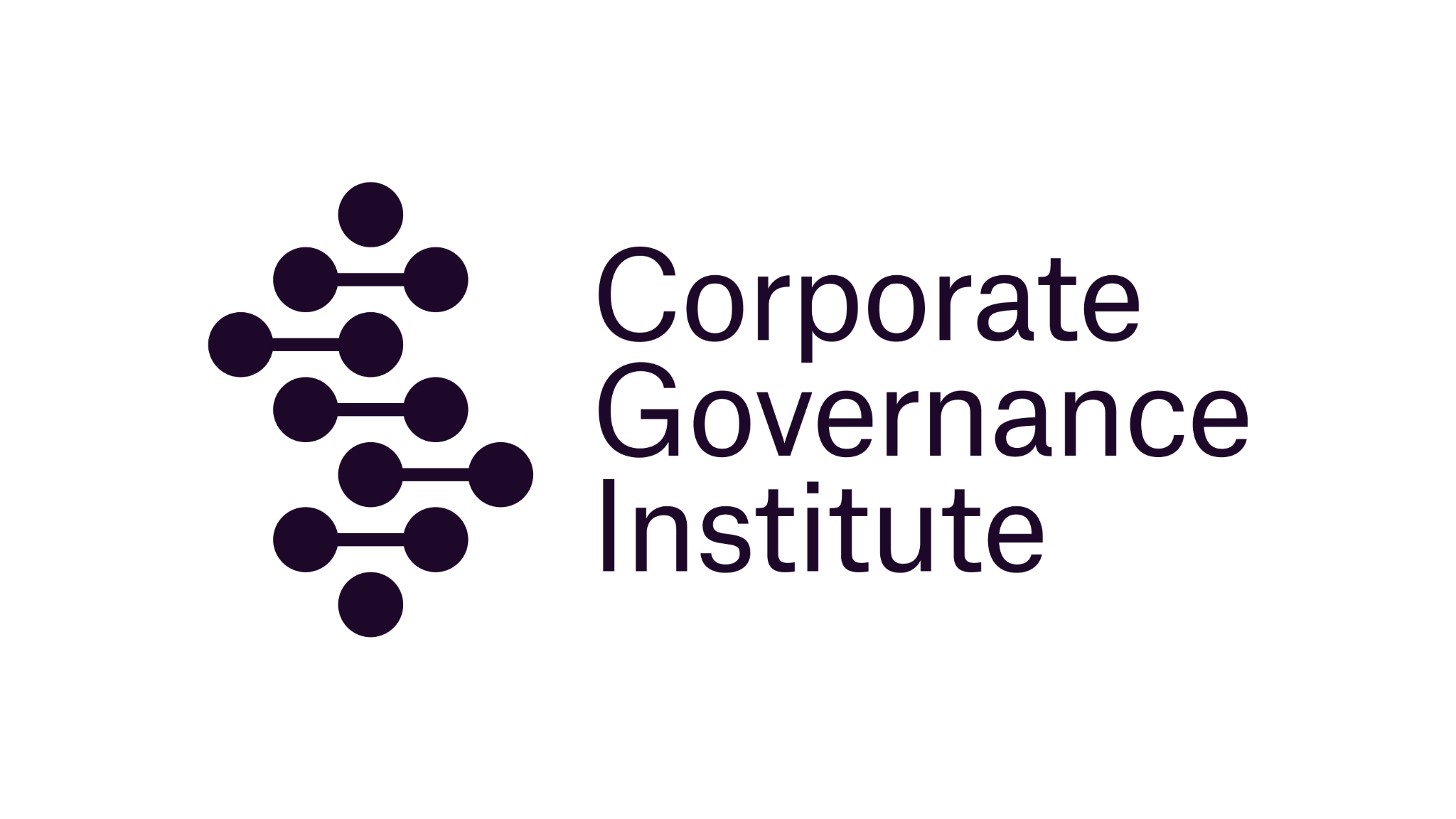 Start early as an executive
If you’re asked to join a Board as an exec early on in your career, embrace the opportunity  - To get involved as an INED while being an executive is a chance to learn and get started – no matter how small the entity, be it a public sector body or a not-for-profit – you are graduating and joining a new community
The hardest thing is the first one – you’ll learn a lot – other ways of doing things and you’ll be a better executive to boot !
7
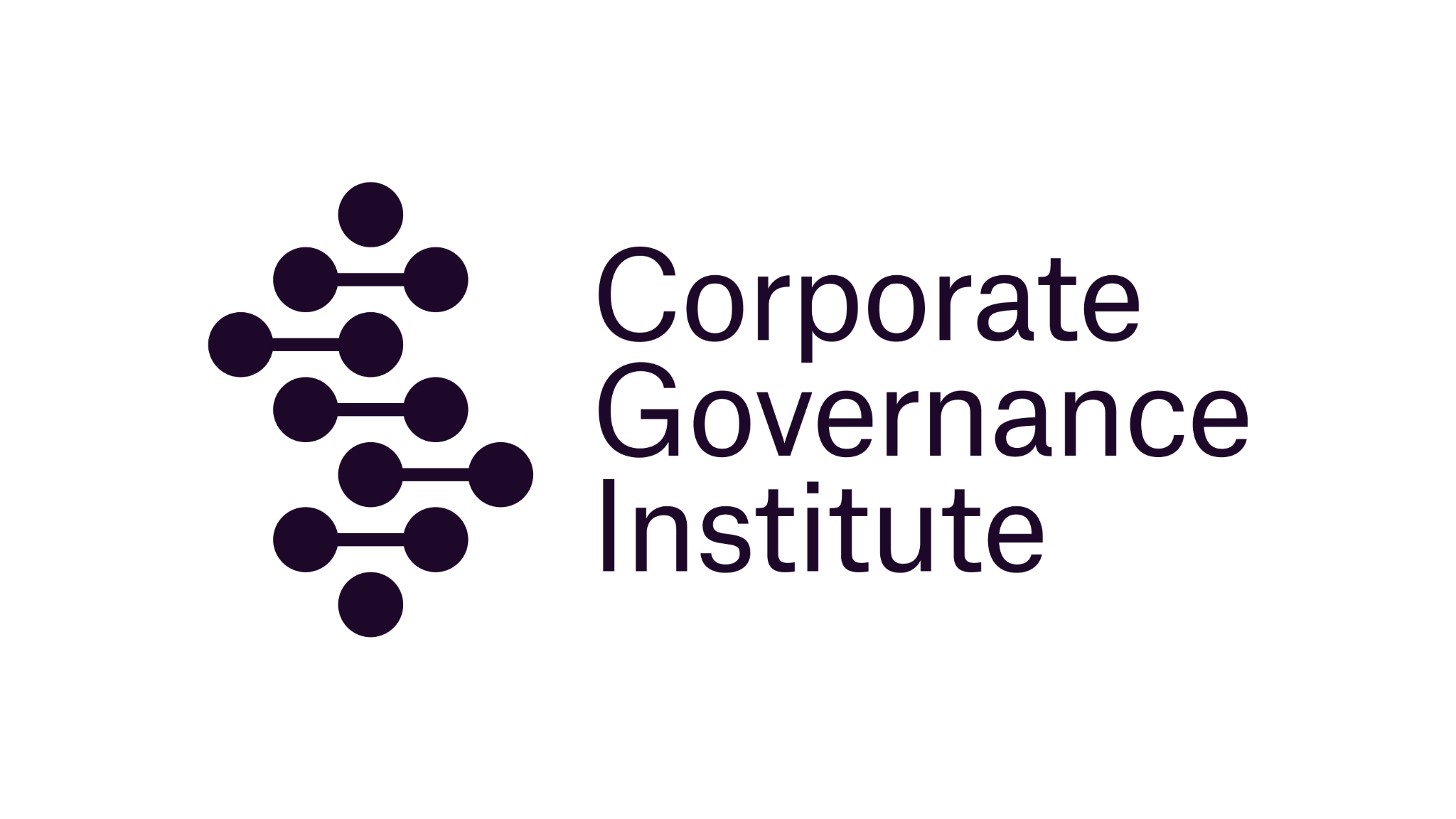 INED & executive
Its an interesting challenge when asked to join another Board while your still an executive – you’re wearing a different hat – important to be respectful and not to compare – remember you’re not running the show!
8
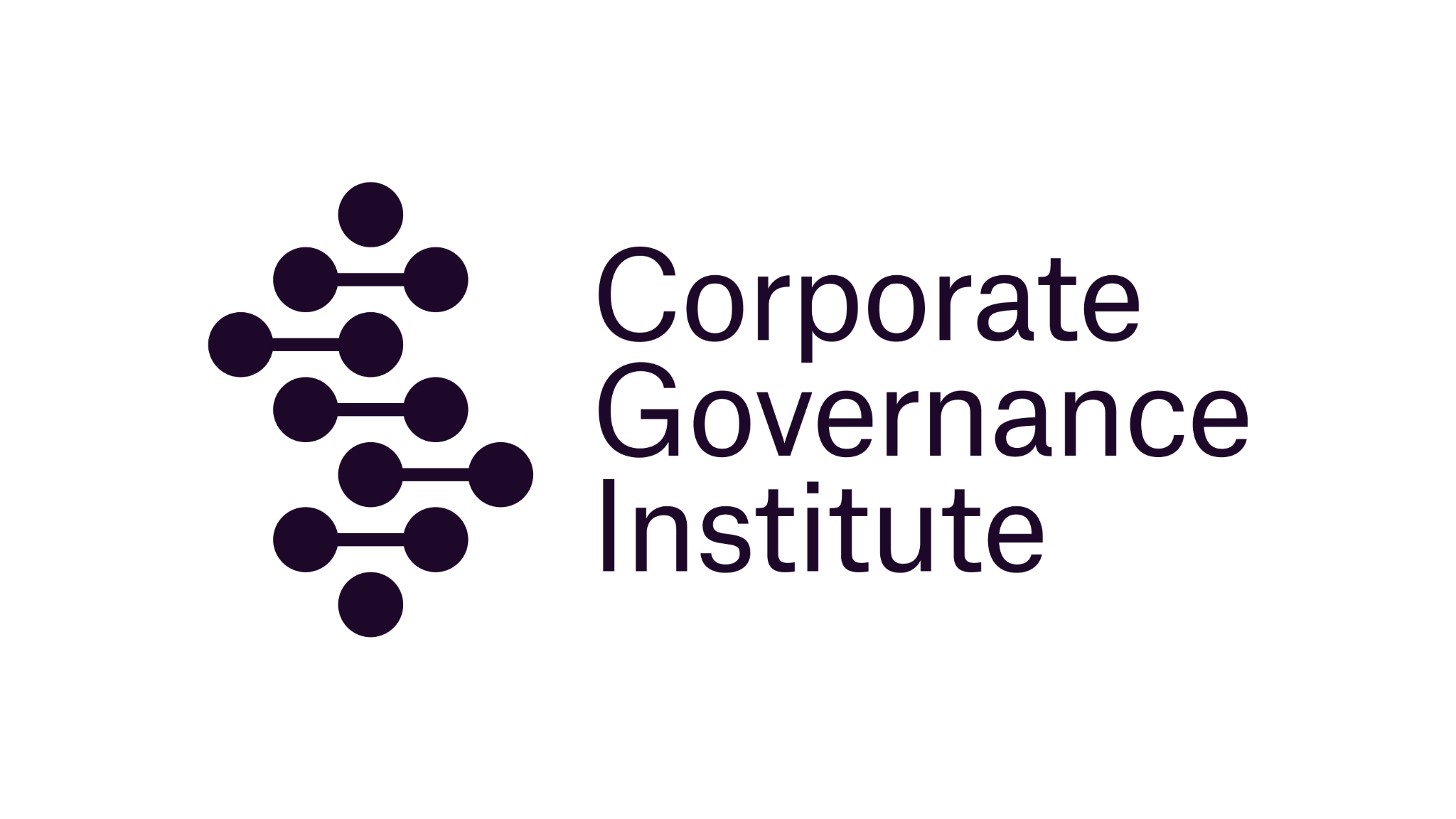 Problems are similar
Don’t be worried about your relative lack of e.g. sectoral experience – they may want your functional expertise as a lawyer, CFO etc…Don’t be worried about not understanding the sector People might expect a sector or an industry to have unique challenges – all organisations have their own uniqueness but the big problems are very similar in most organisations
9
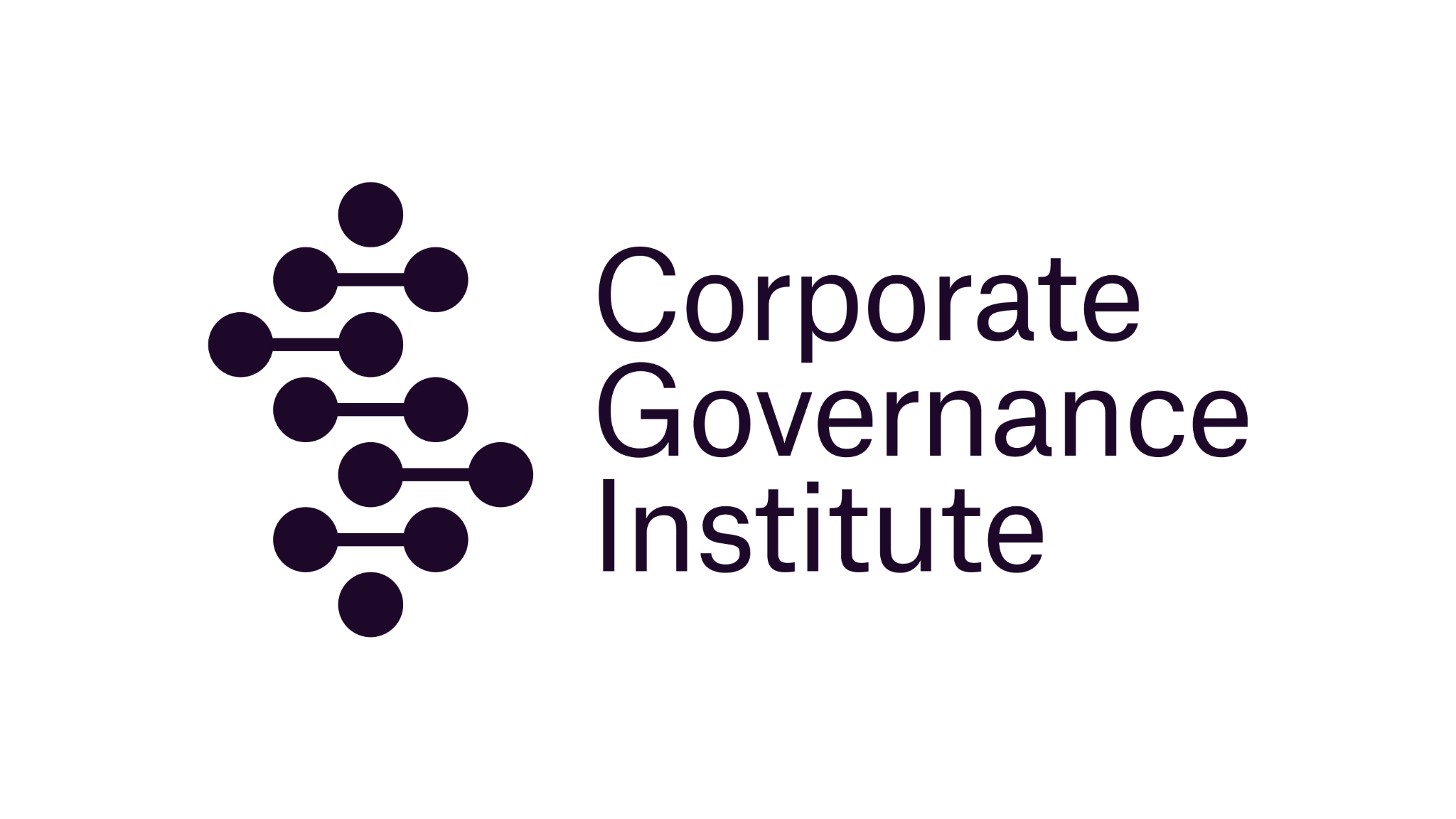 Be ambitious and tell people
I want to be on the board of a plc – for you it might be a start-up – something very different in terms of sector or scale of business – Watch the listings at plc’s, watch who’s coming on and off boards, reach out strategically – tell people about your ambitions and what you want to achieve – there will be crossroads moments along the way, so to guide your decision making, have a destination in mind when you start out!
Be prepared for the mismatch !
10
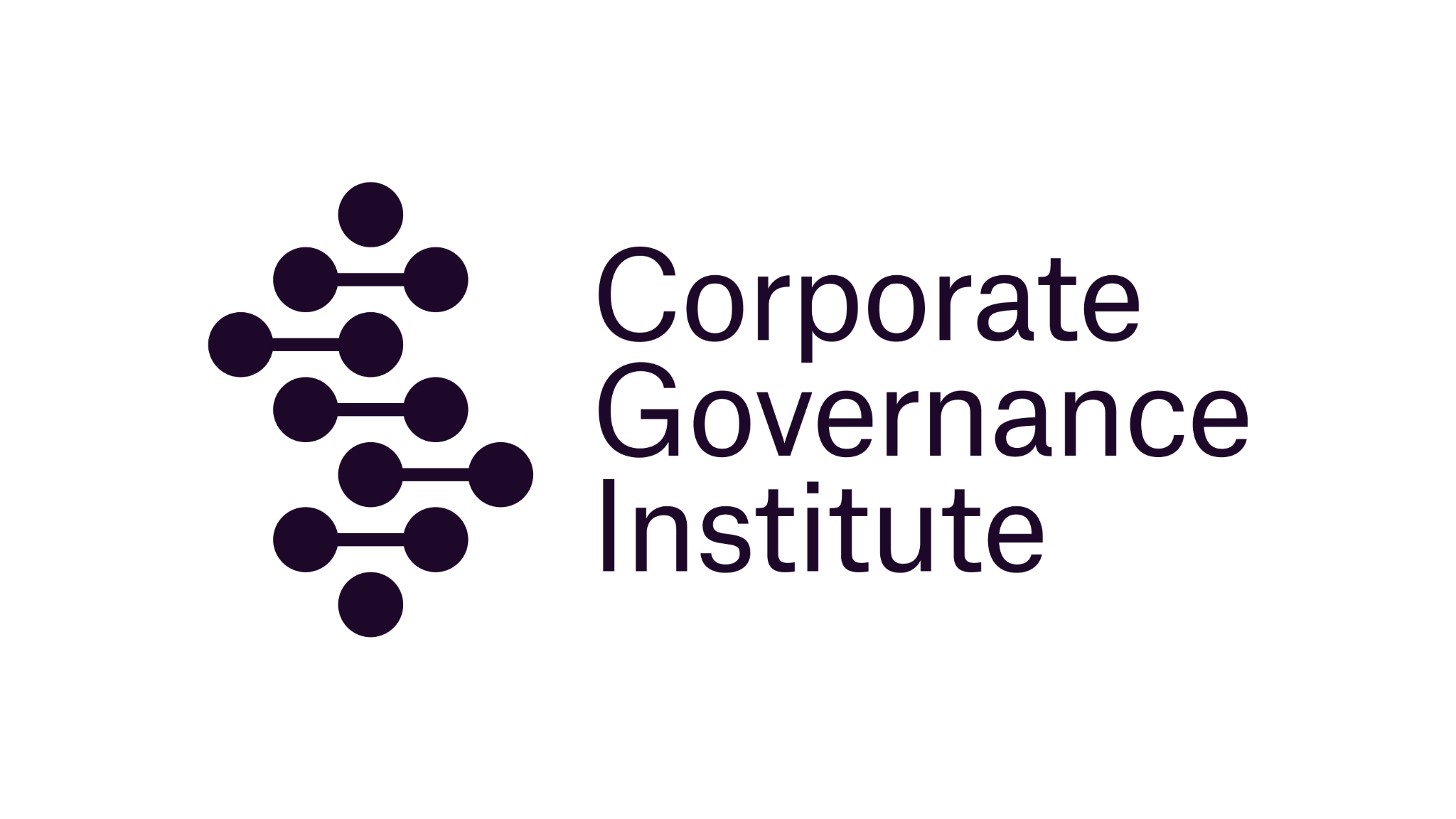 Diversity
Consider building a cross-sectoral portfolio – not-for-profit, State companies, plc’s, privately held businesses, family businesses
11
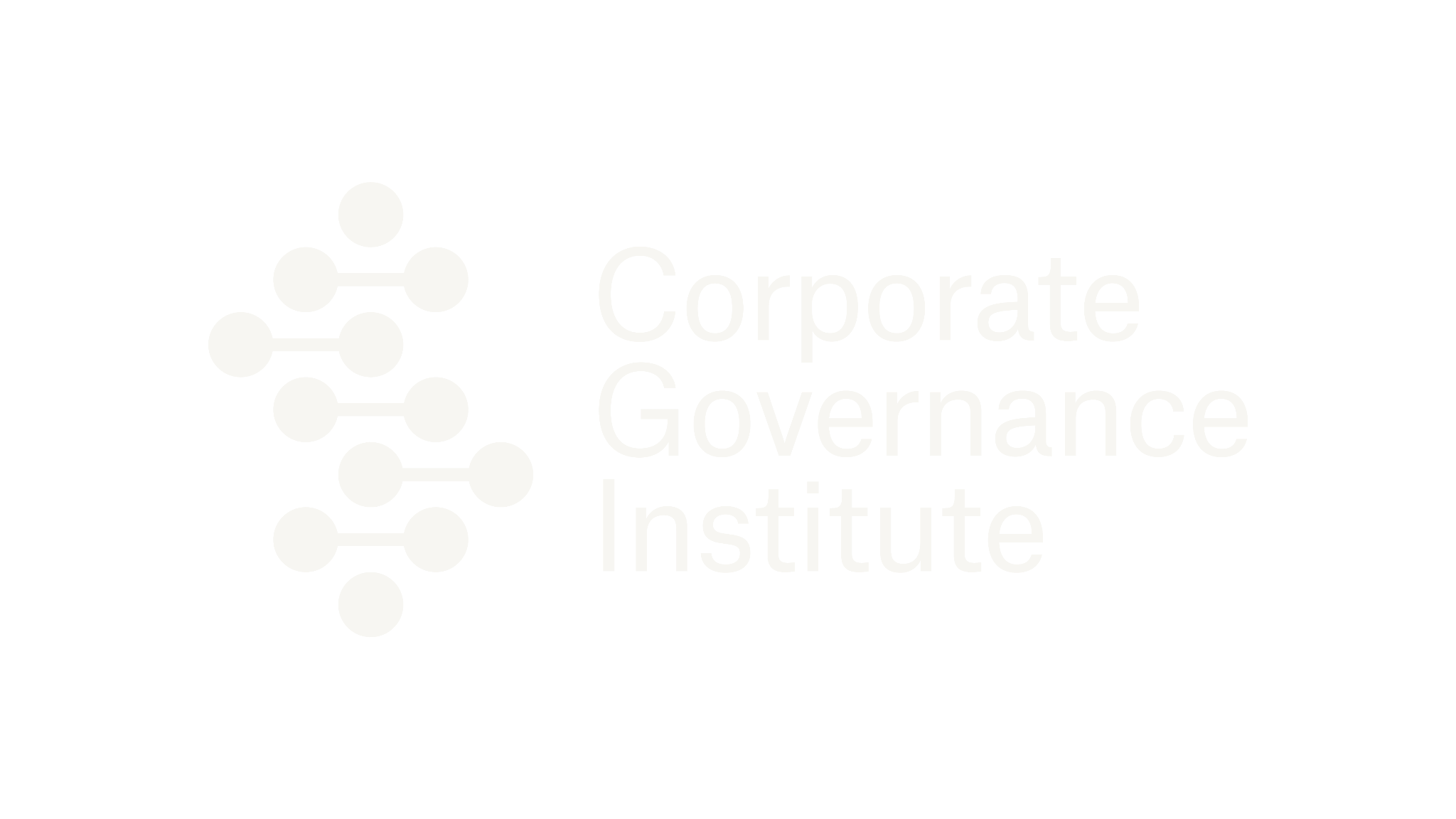 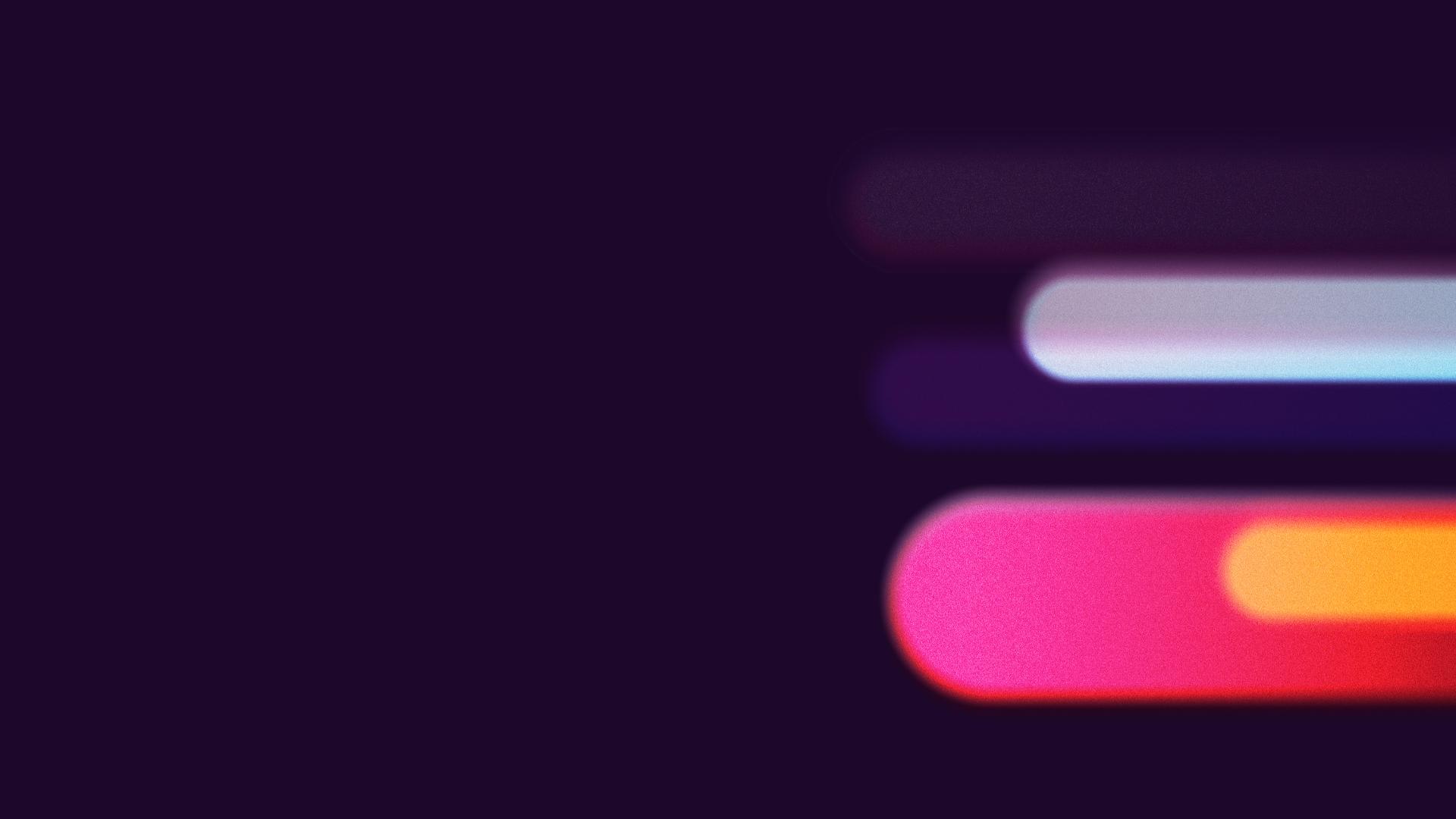 Getting started
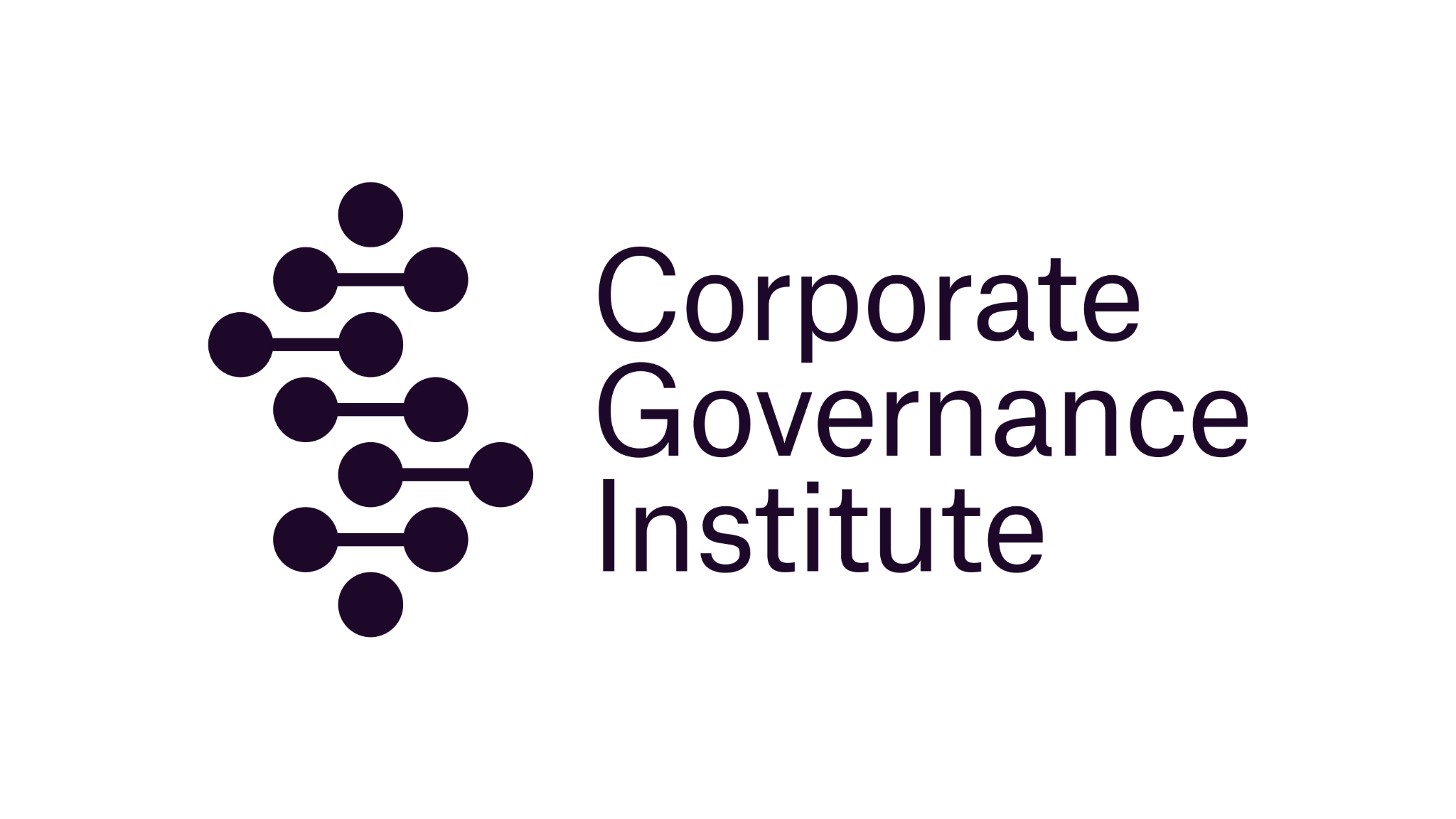 Consider what you have to offer
Being an INED requires good self-awareness 
Invest in your own development professional and personal – stay on top of best practices there can be legislative changes 
Shape your proposition – its about the contribution you can make that algins with the organisation’s strategy and needs as well as your ambitions
13
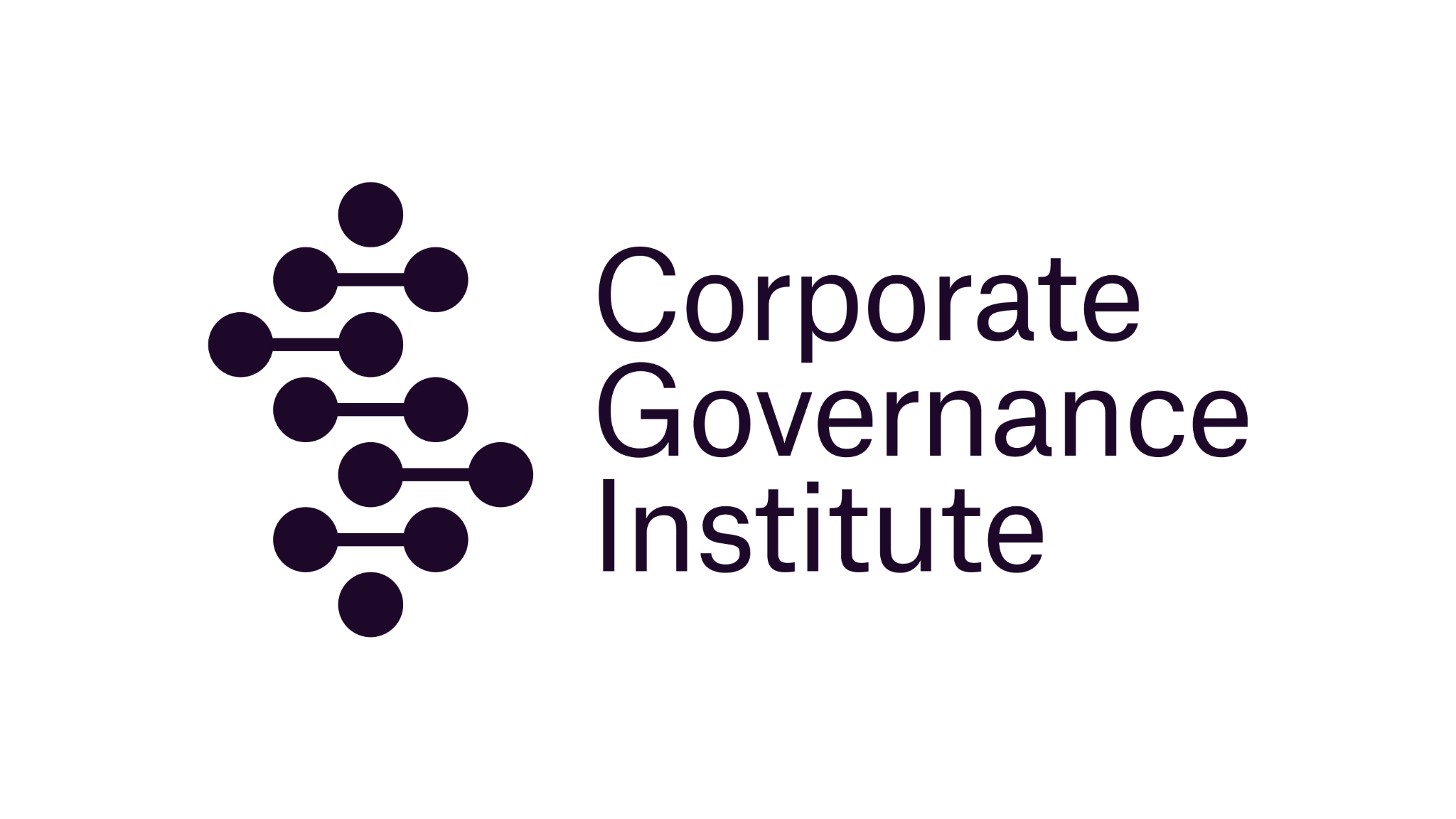 Talk to people -brand recognition
If you’ve been a CEO its much easier, you don’t have to explain so much when you have public recognition 
Use intermediaries – agencies, IoD, CGI, State Boards.ie – in Ireland
How do you know when the opportunities arise…Talk to Board members that you know to shape your proposition and to put yourself “out there” – Subtle – not over exposing yourself
14
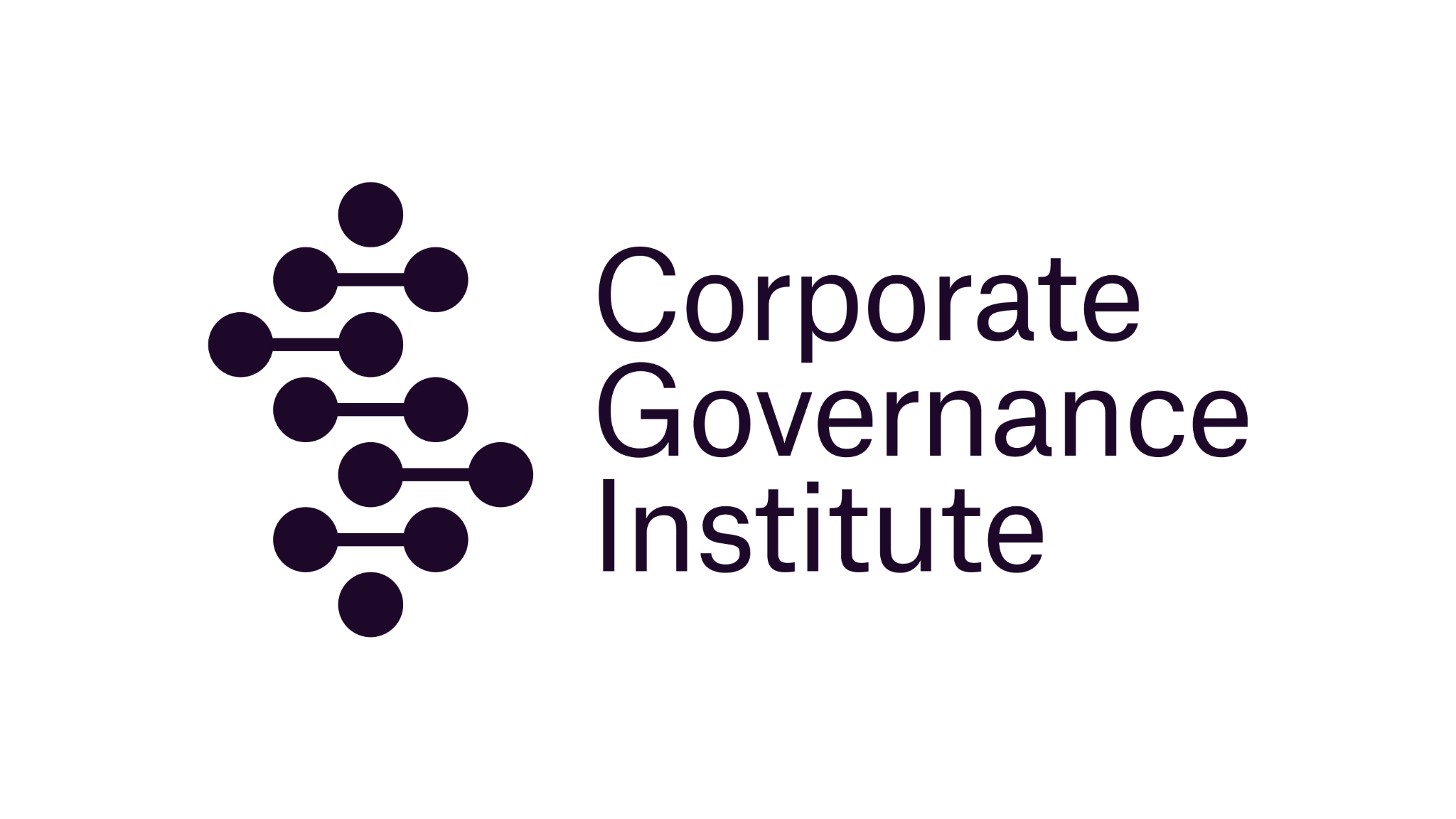 Due diligence
Really understand what the business is about – Growth for sale – steady state – understand  their strategy.  However, the bigger question, is to understand the people you’ll work with not just their performance running the organisation but their values and personality – you’re beginning to choose who you work with and it’s a great opportunity.  You have a veto!  Be prepared to say No! This will be 6-10 years of your life. Listen to your gut – if there’s any residual concerns gracefully decline.  Meet the CFO/CEO/Chair and other INEDS.
15
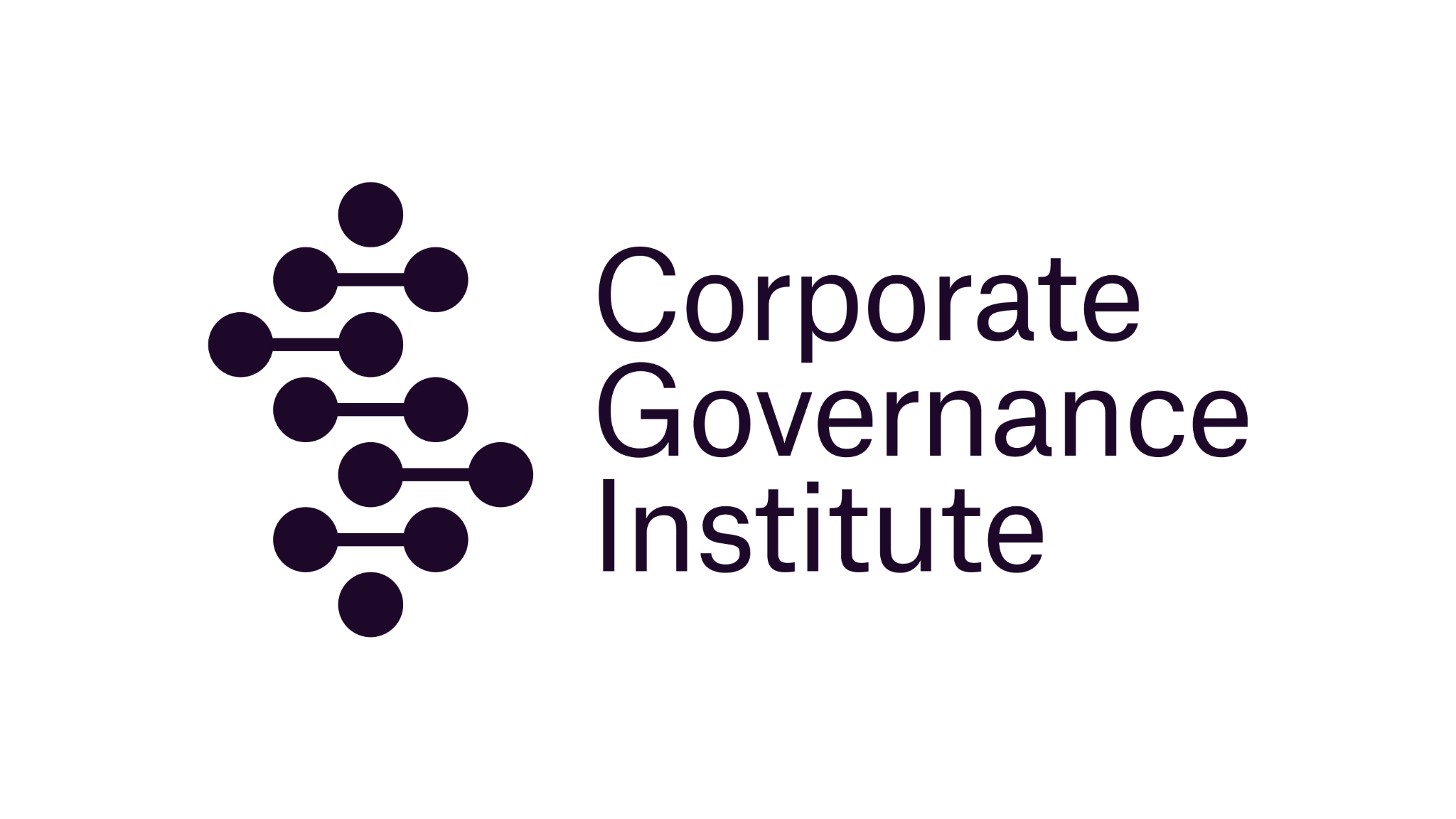 Test comfort levels and shared values
Trust your gut !  If you’re not sure – you could agree to work with the organisation on a project to get to know each other
16
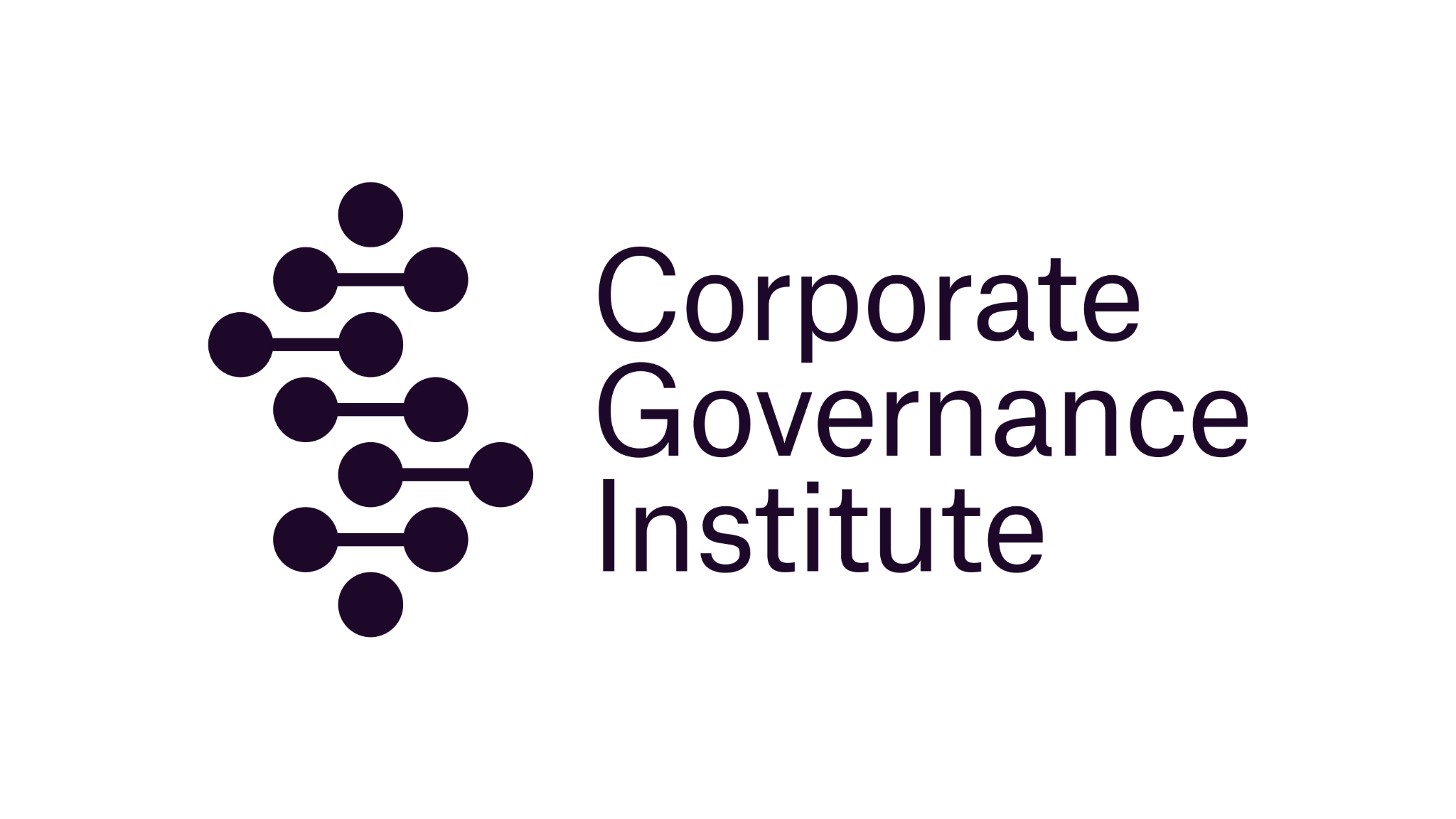 Understand the time commitment
A board needs you to commit time – give and get – that’s where the wins are for INEDs – when you’ve spent time with people outside a moment of crisis you’ll be more likely to be cohesive as a board when there is one. 
Making the time to read all the material – its not just the 10 meetings indicated in the schedule for the year ahead
17
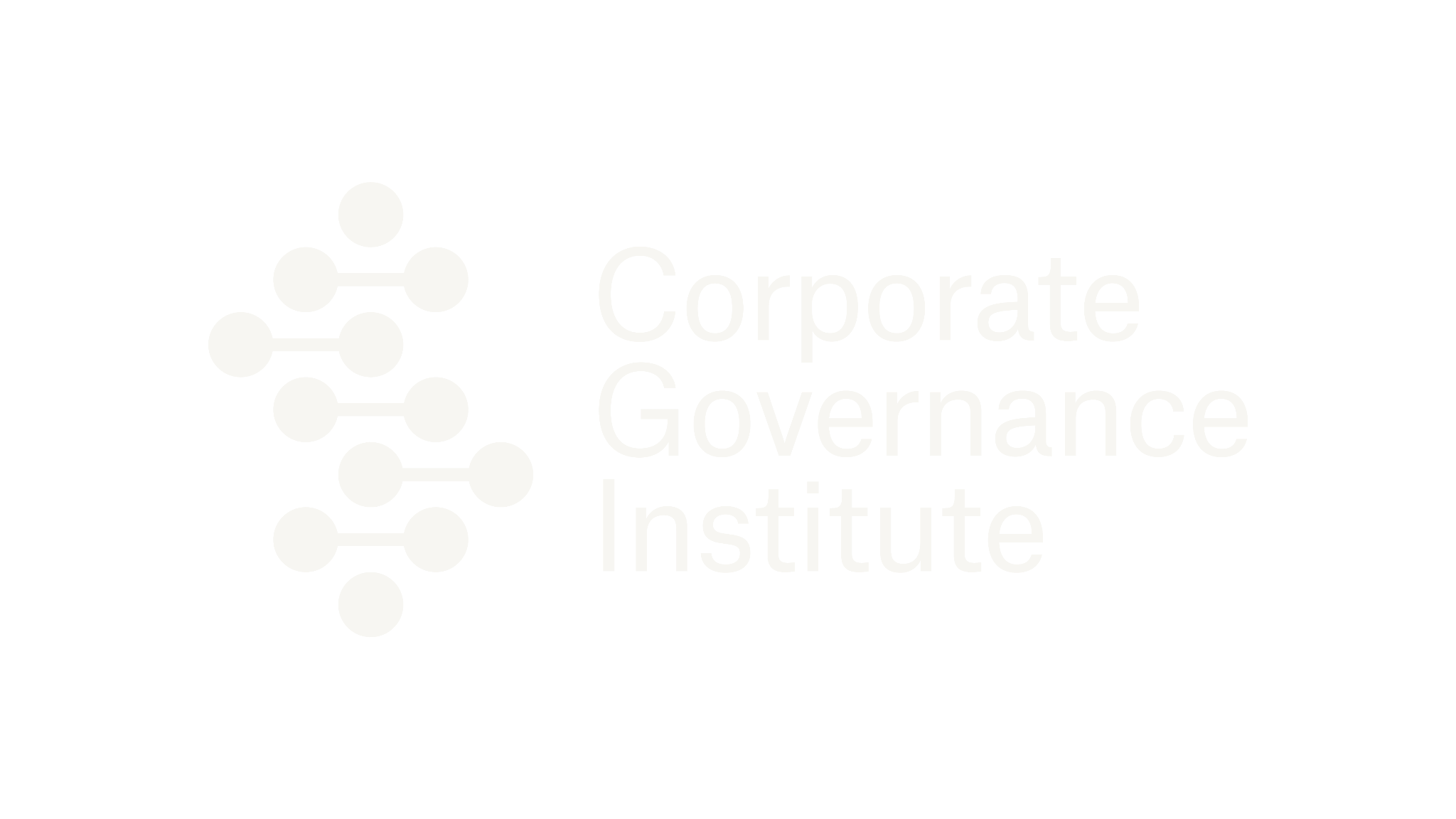 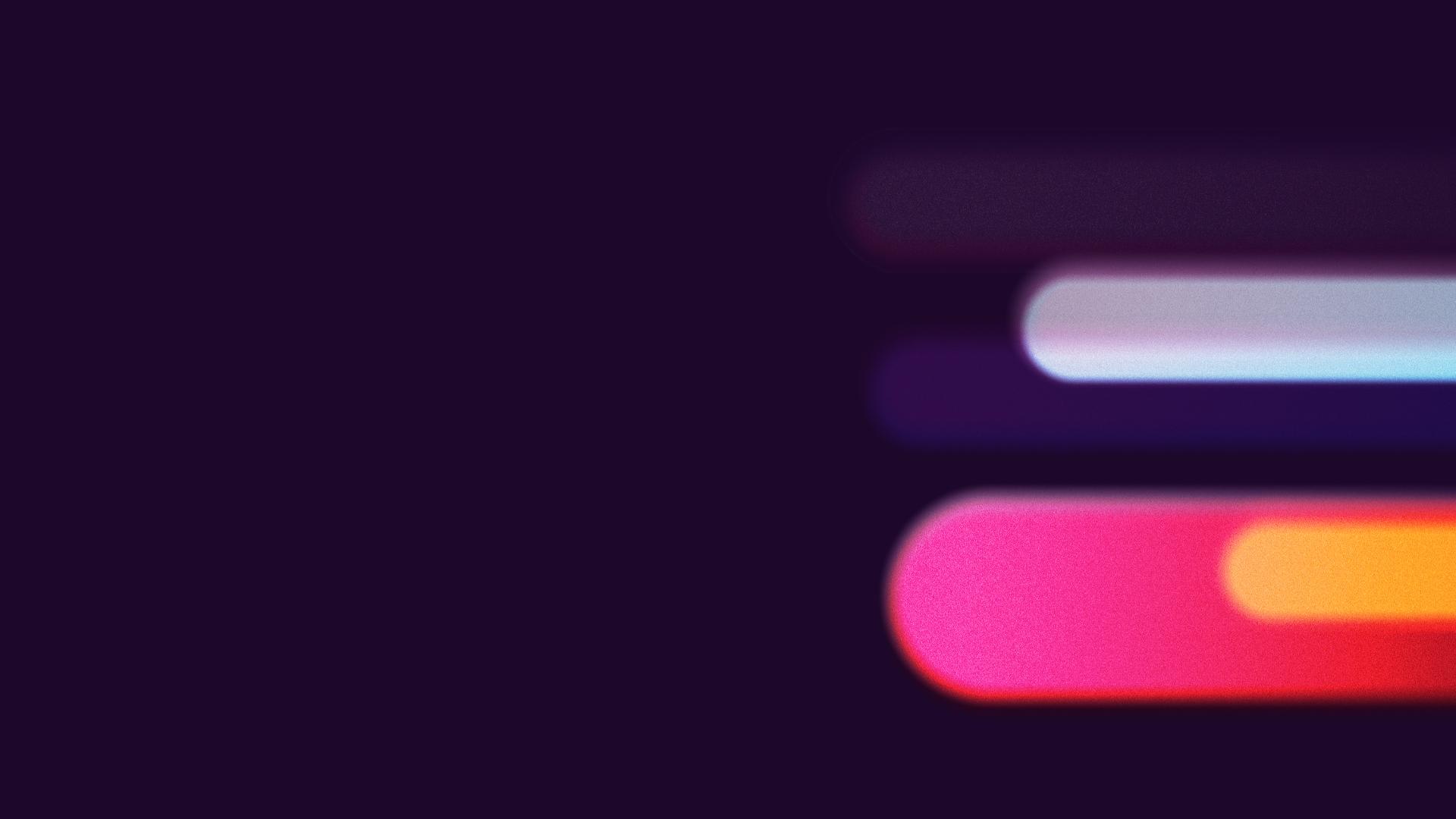 Once on Board
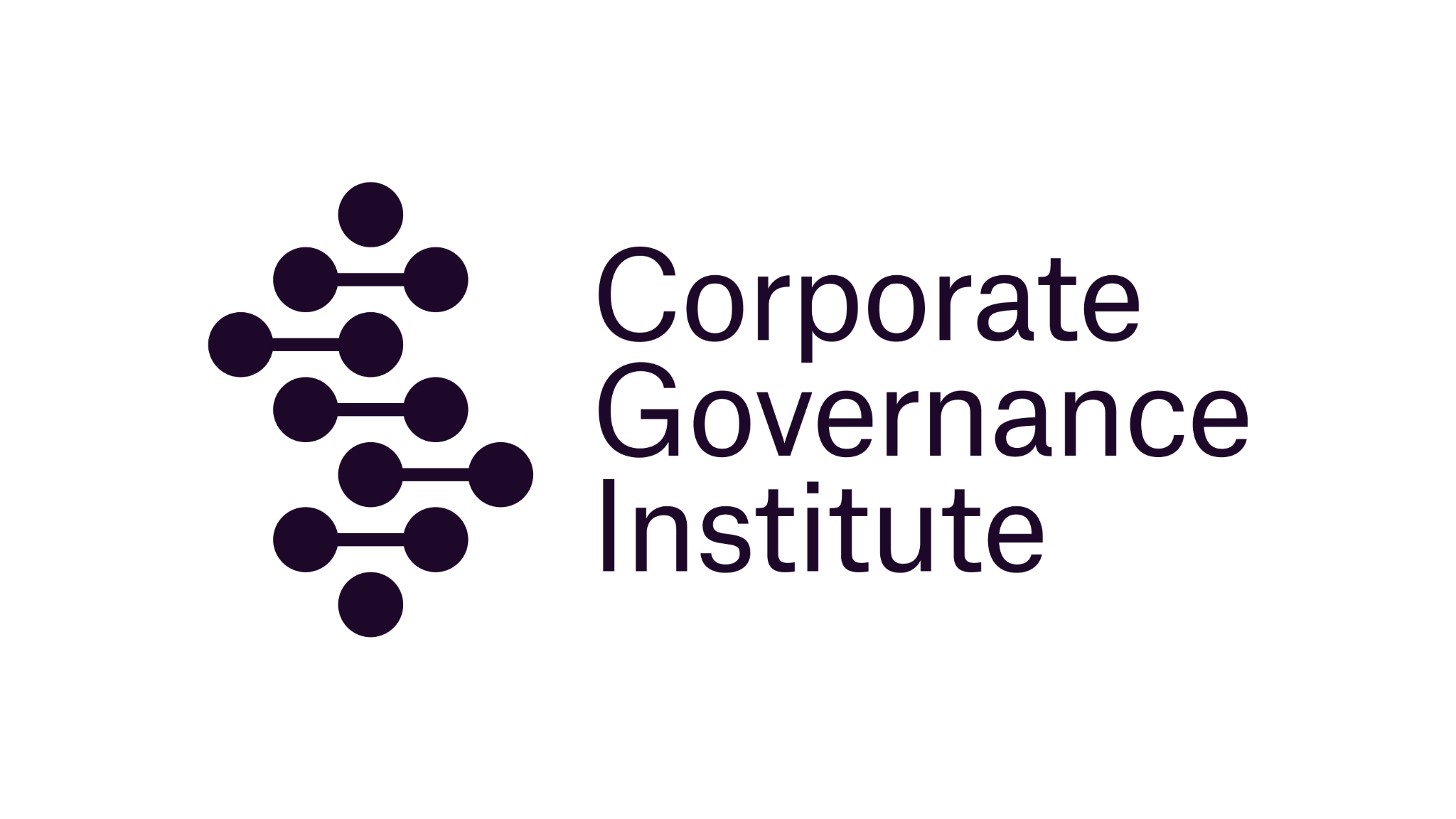 Get to know board colleagues
Not just turning up early for coffee but really getting to know your colleagues’ perspectives on things and develop the mutual respect and understanding that will serve the Board well for times of challenge, disagreement and crisis – there’ll be changes of direction – invest time to get to know your board colleagues
19
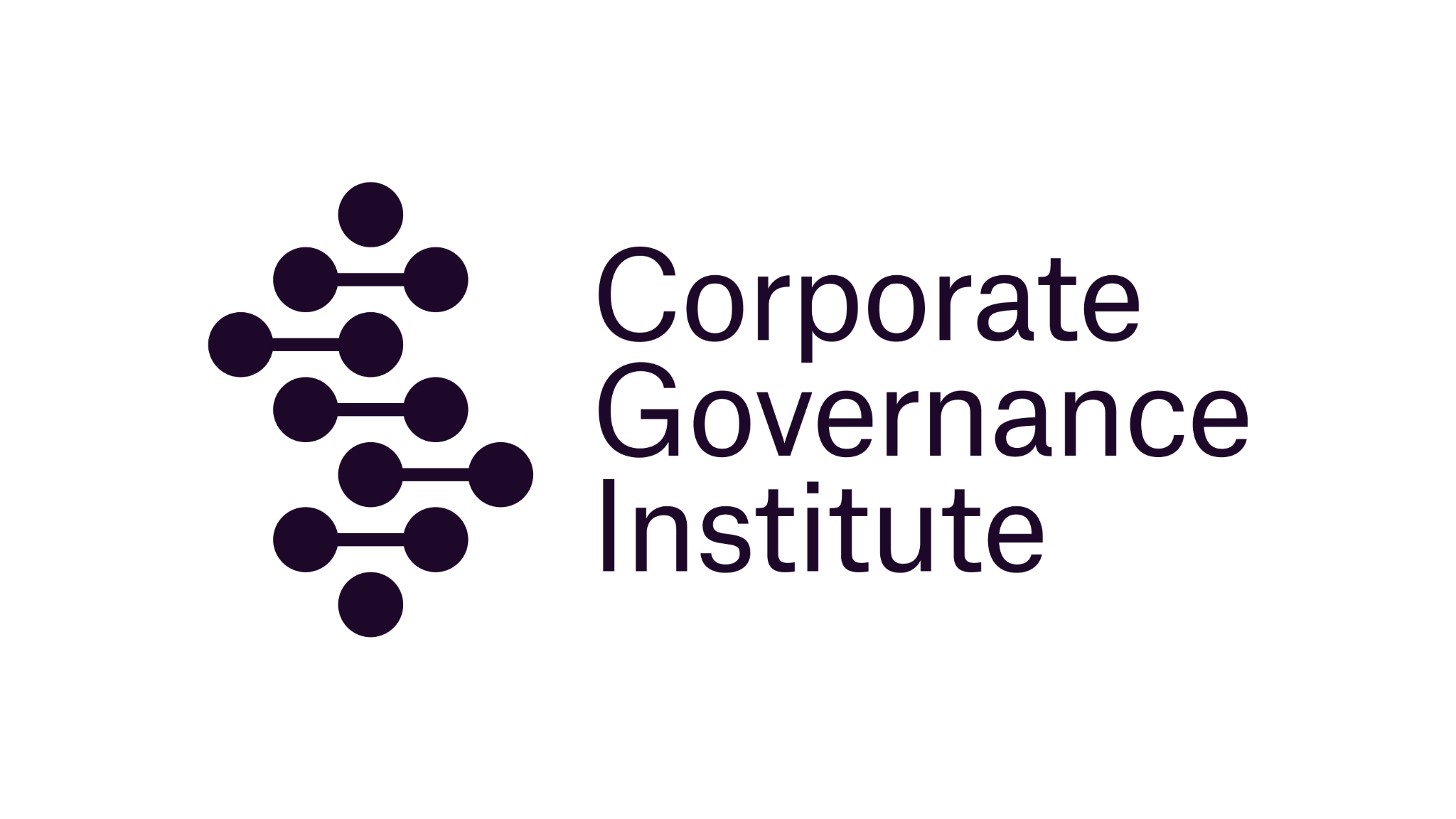 Its about the collective not the individual
Representative roles don’t work – a separate entity emerges to get around you – represent the collective – that’s what gives it its force – labels are no use – don’t force your own view of the world, you can best exercise influence by listening and respecting the views of others. We’re not just going in as ourselves
20
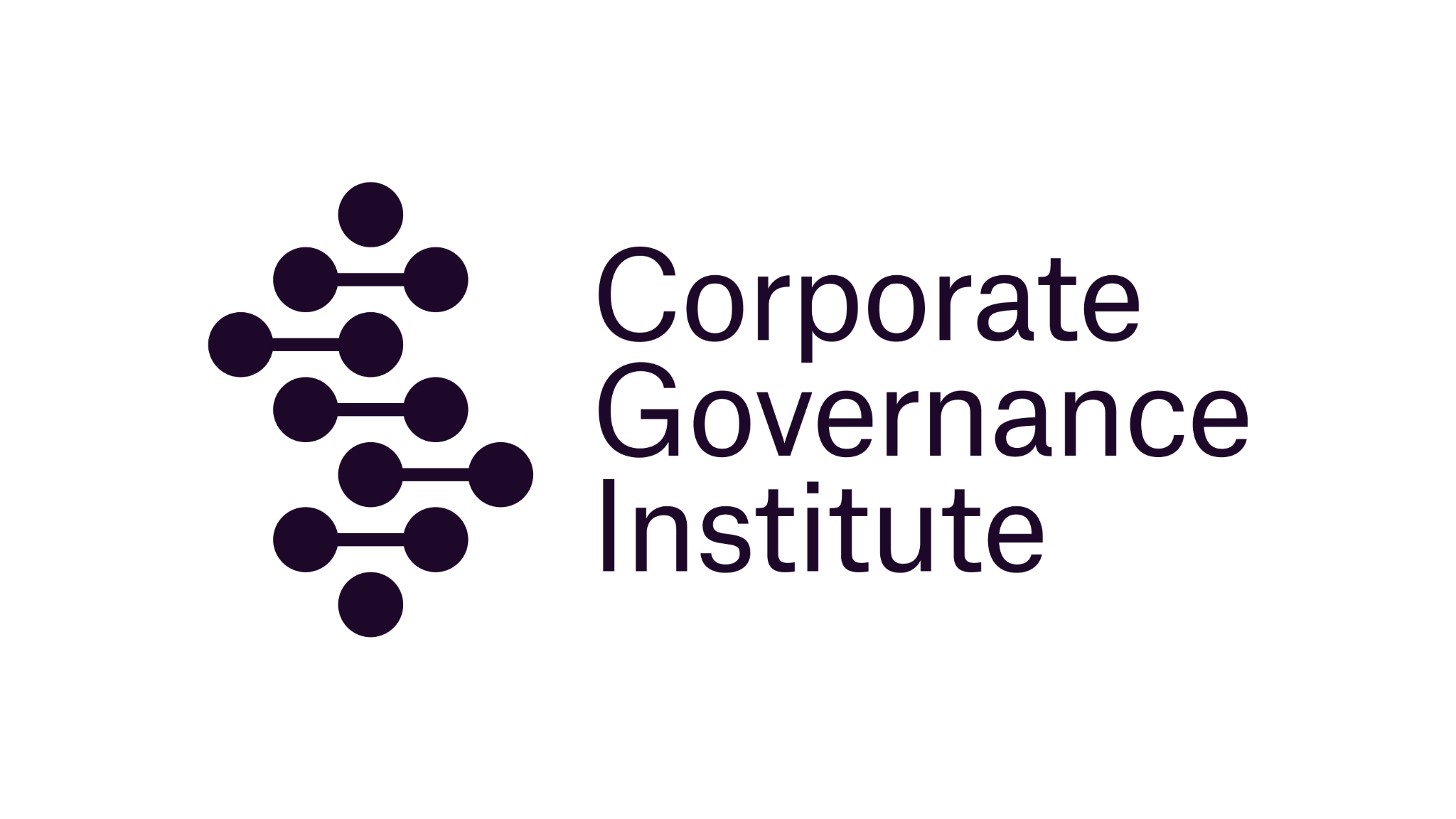 Get to understand the business
Question yourself – do I really understand this business and what its trying to achieve – steady state, growth for sale or to grow the business more generally - You can read a lot but you learn what’s really going on and who the influencers are when you chat and meet the executive – the more you understand their purpose the better you’ll function – Org Chart V’s the Reality on the ground – How do you get things done – the culture.  The Chair will set induction
21
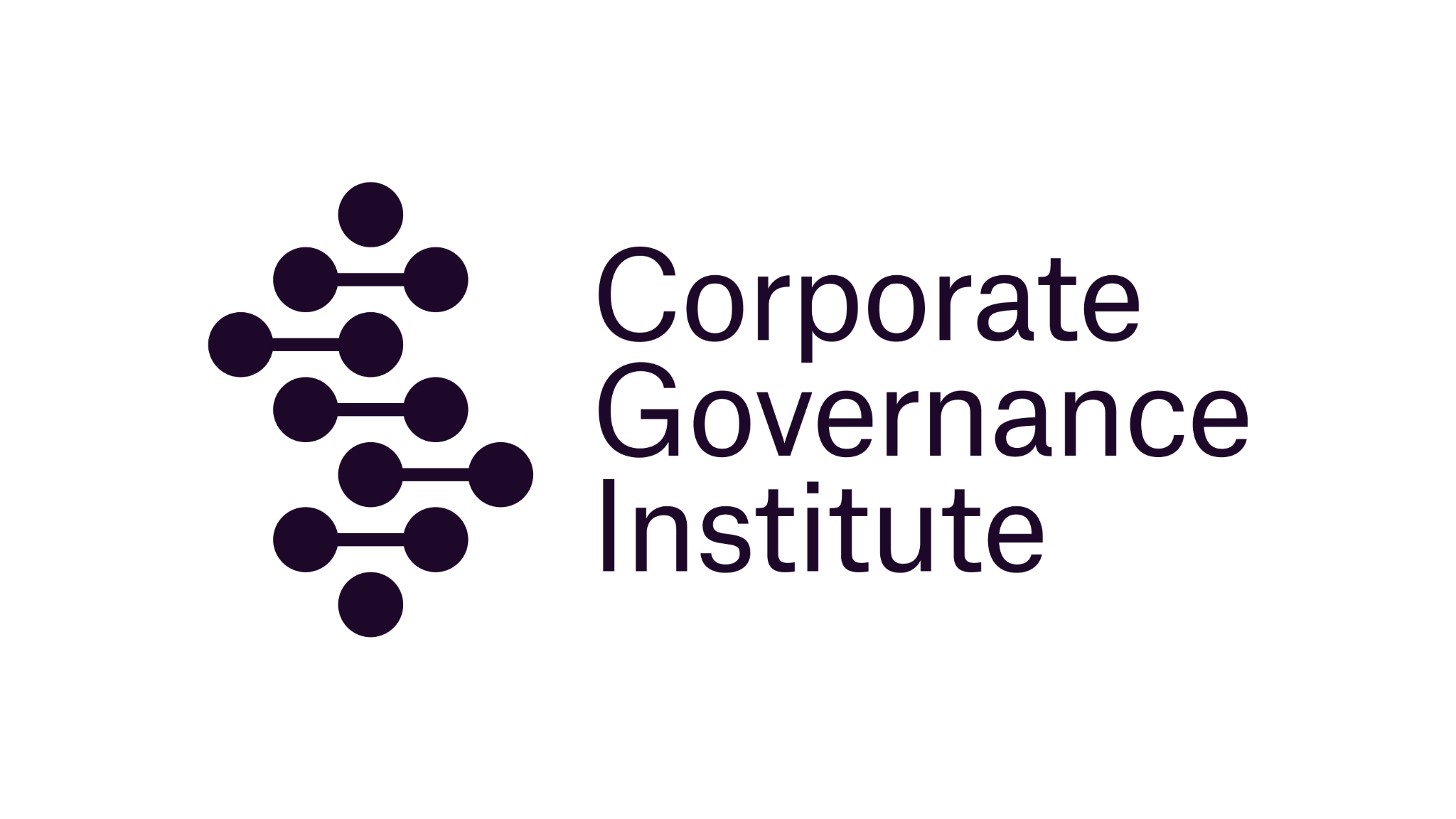 Give & Get
To get involved at a personal level, engage with a wide range of people – get involved in subcommittees of the board - get a shared understanding of each others worlds – influence people’s view of your world.  Keep active and engaged – do this authentically
22
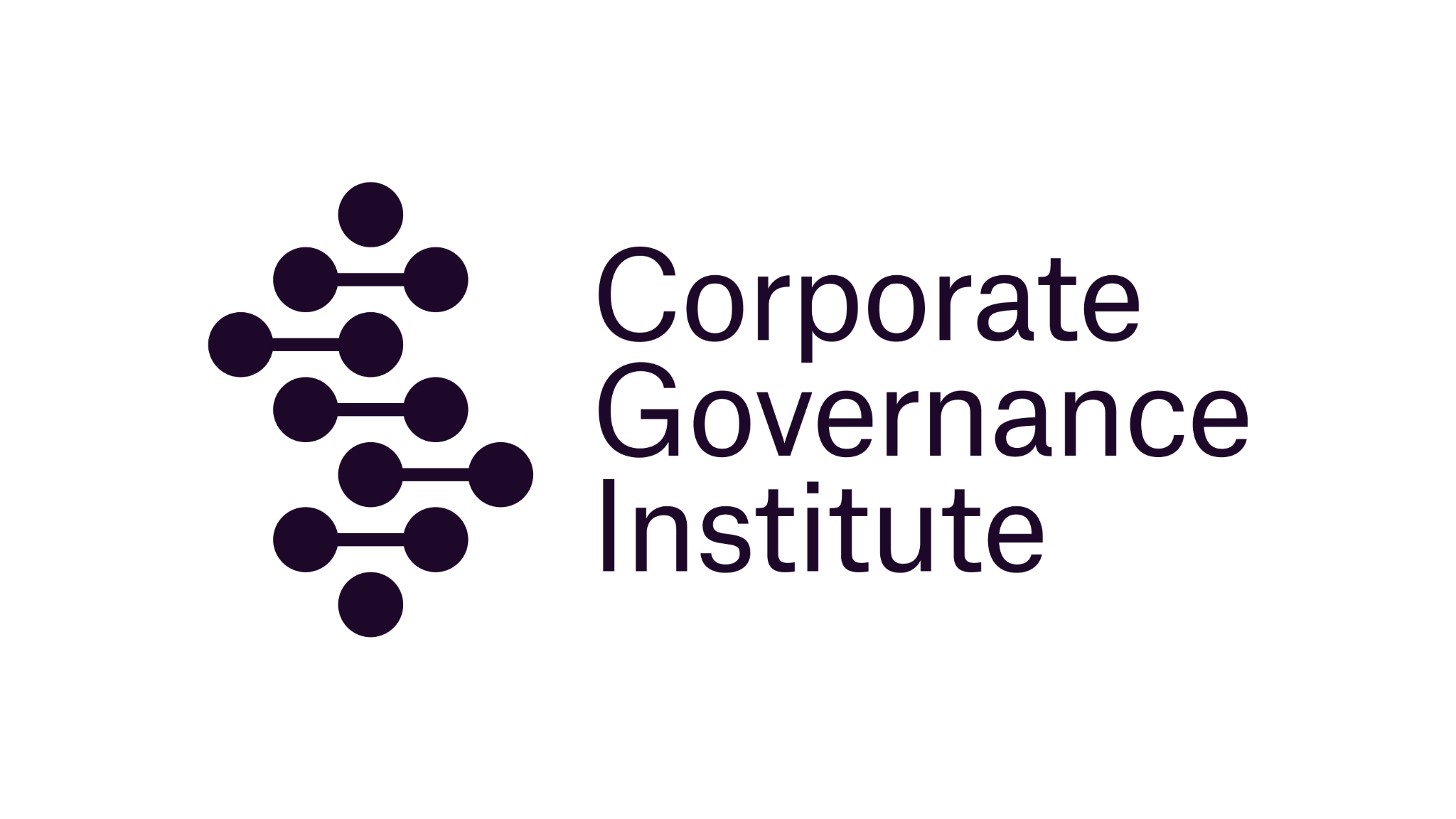 When you give your word, deliver
That’s what board colleagues need of you and that’s what you need in return – give and get – that’s where the wins and the learning/satisfaction lies for INEDs – when you’ve committed to colleagues and delivered out of a crisis you’ll function more cohesively when there are challenges
23
Questions?
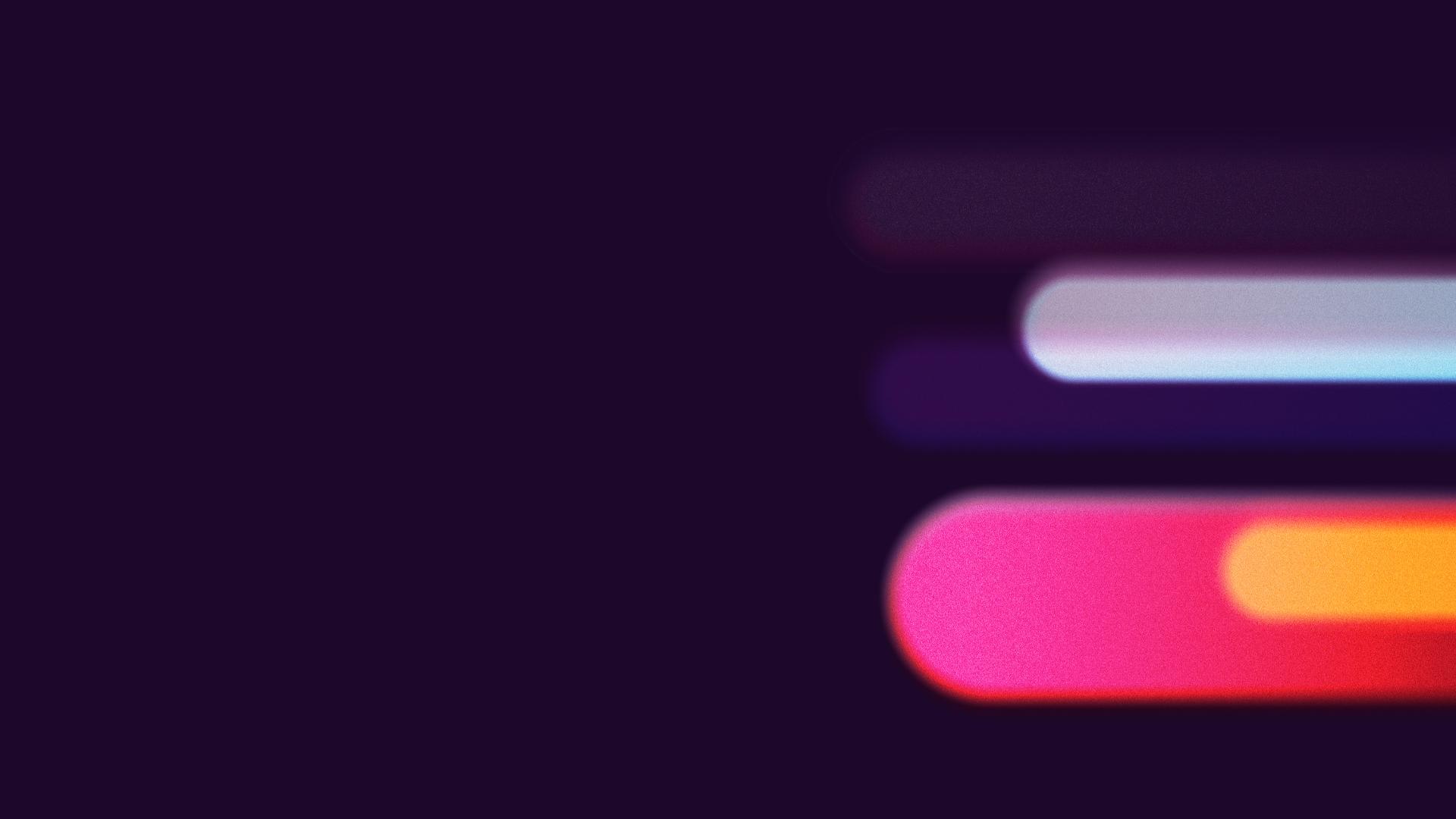 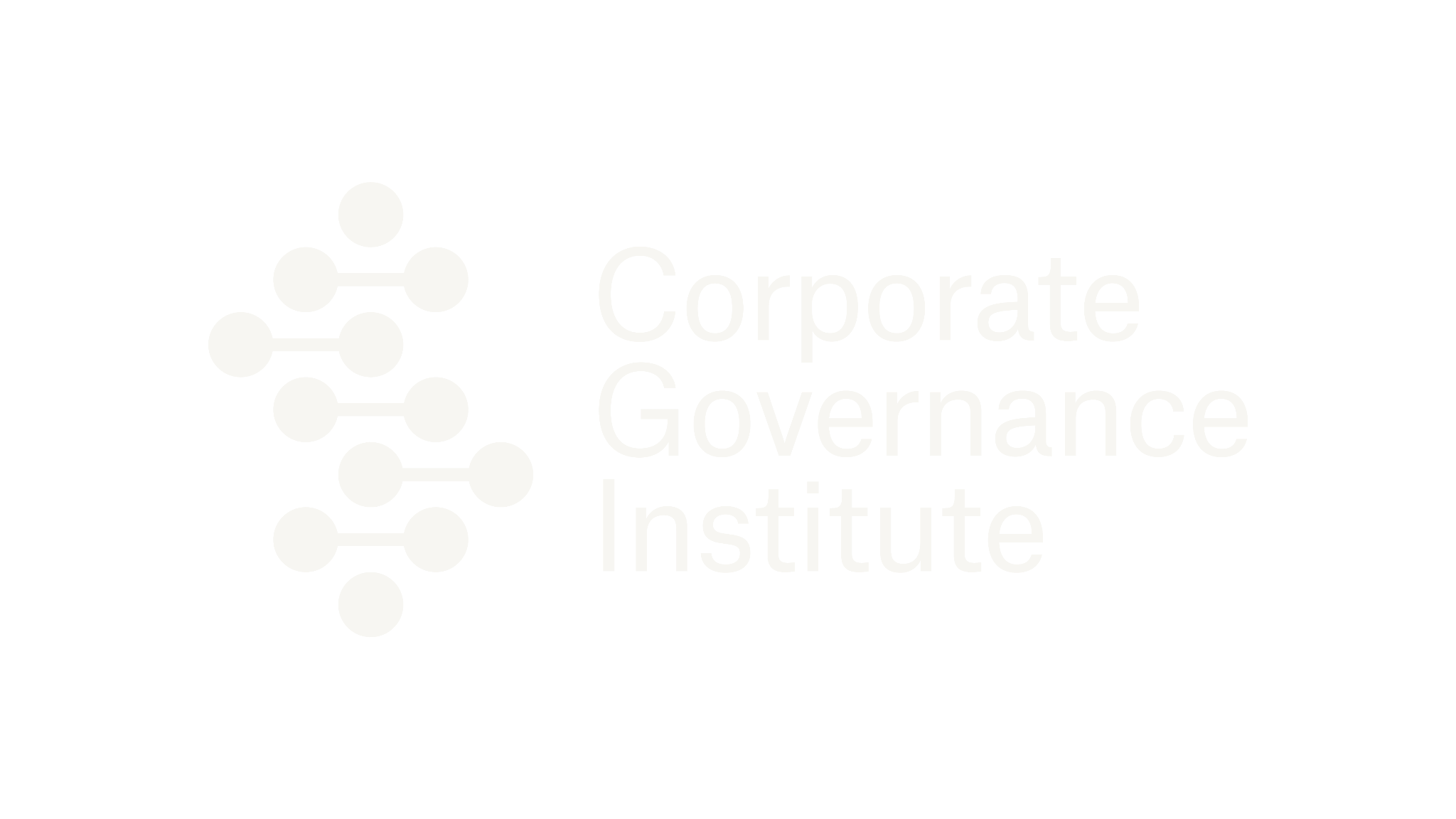 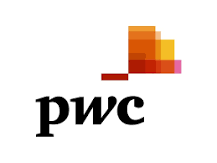 Your logo goes here
Get in touch
Ellen Roche  
Director 
People & Change
Ellen.roche@pwc.com 
PwC
Lunch & Learn
25
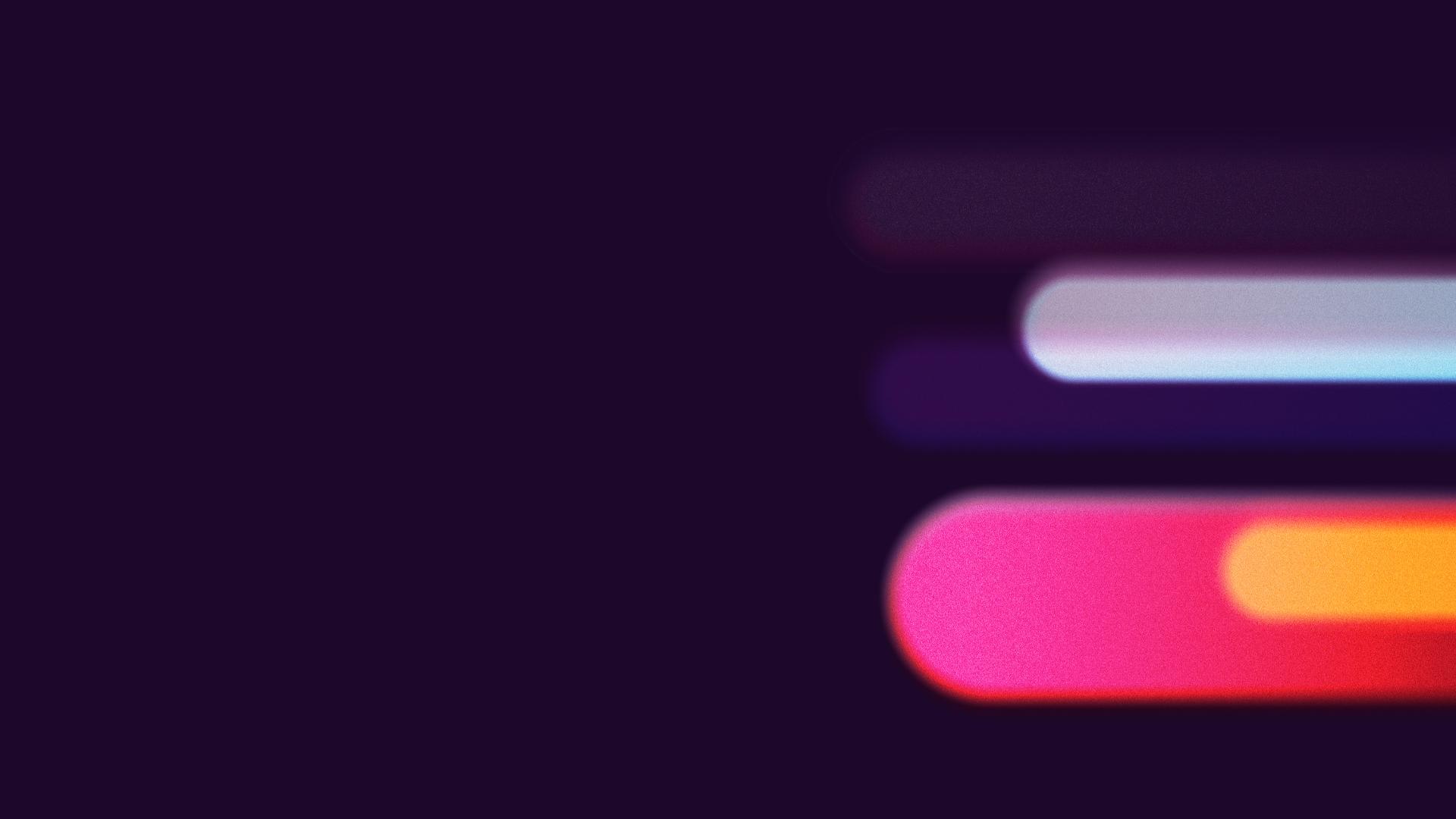 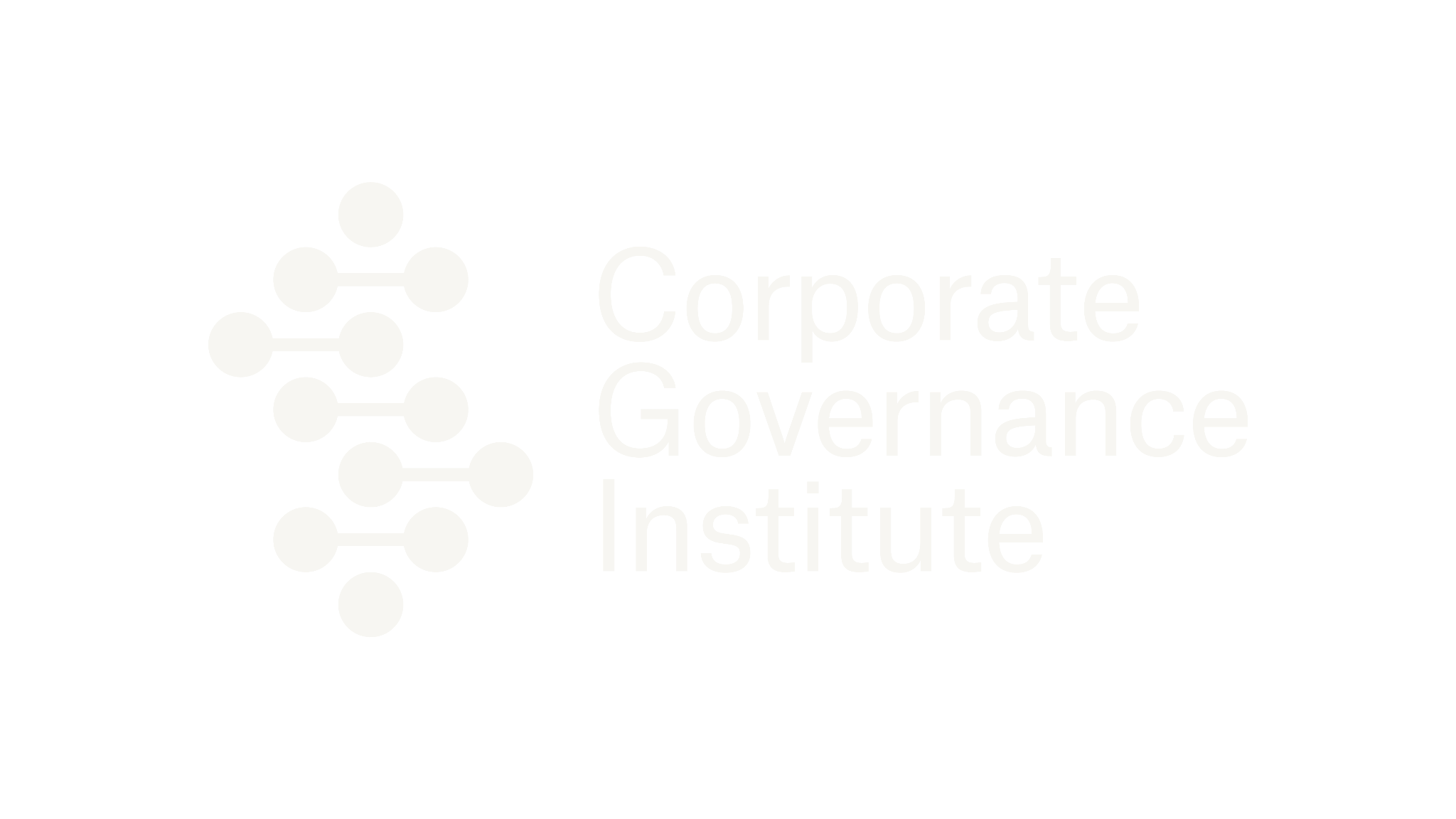 Thank you
info@thecorporategovernanceinstitute.comwww.thecorporategovernanceinstitute.com
Lunch & Learn
26